Poznajemy sprzęty elektryczne
Przedszkolaki z grupy Rybki miały okazję poznać sprzęty elektryczne takie jak: odkurzacz, suszarka do włosów oraz czajnik. Każde dziecko mogło samodzielnie przekonać się jak działają sprzęty elektryczne. Omówiliśmy również zasady bezpieczeństwa podczas korzystania z owych sprzętów.
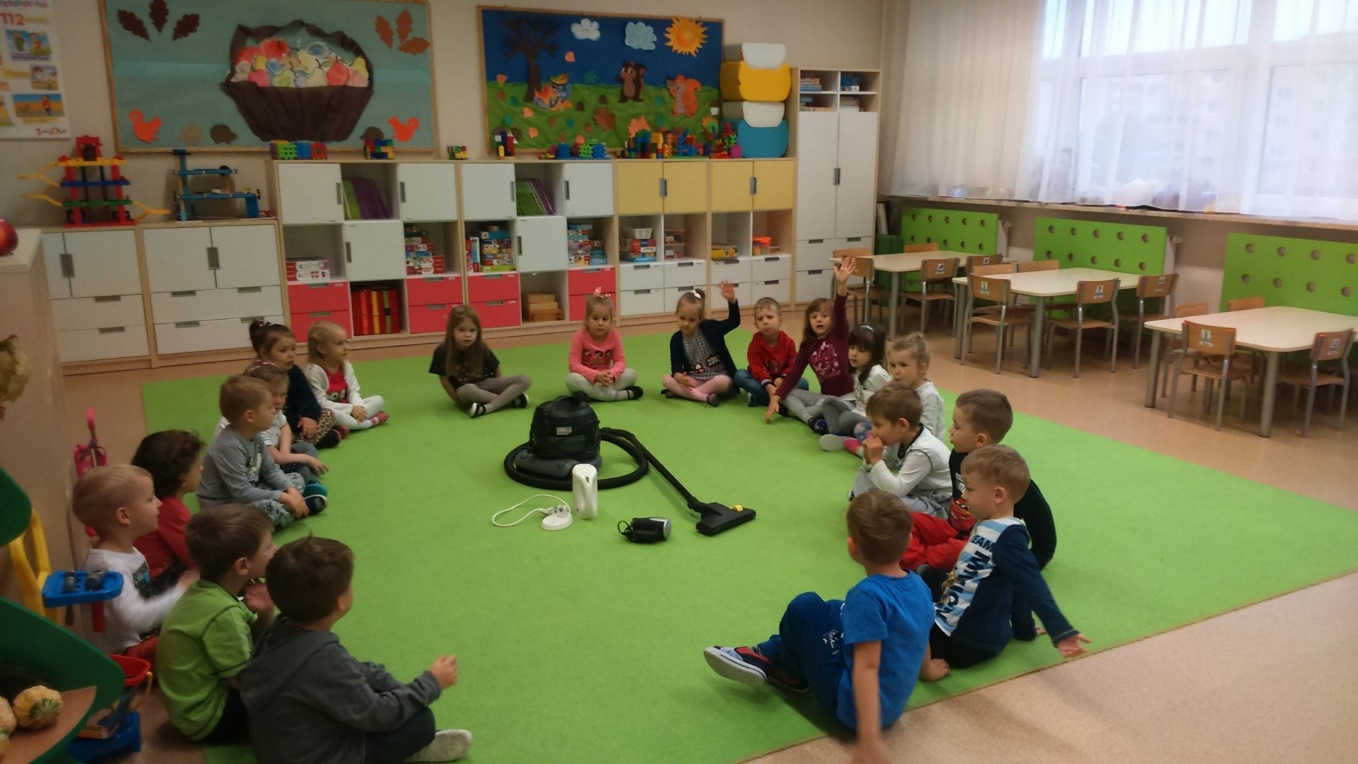 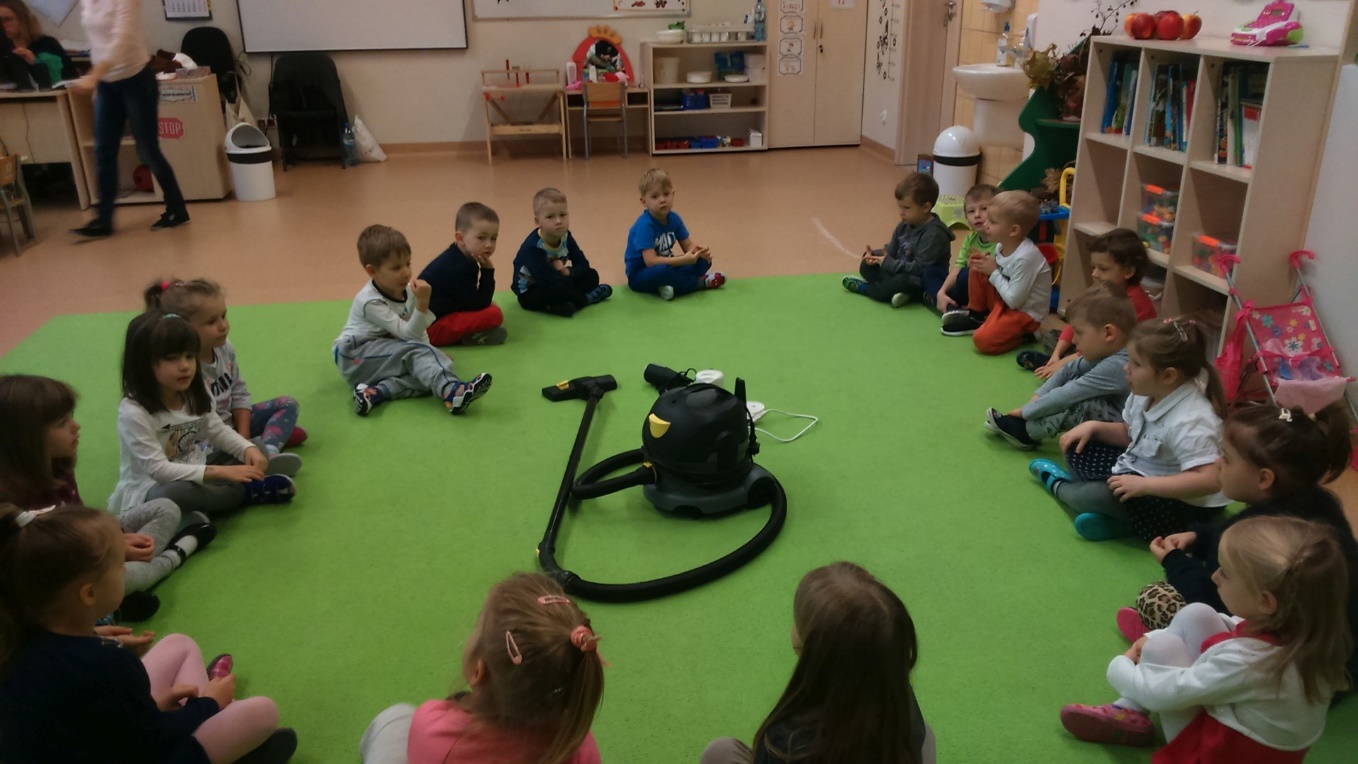 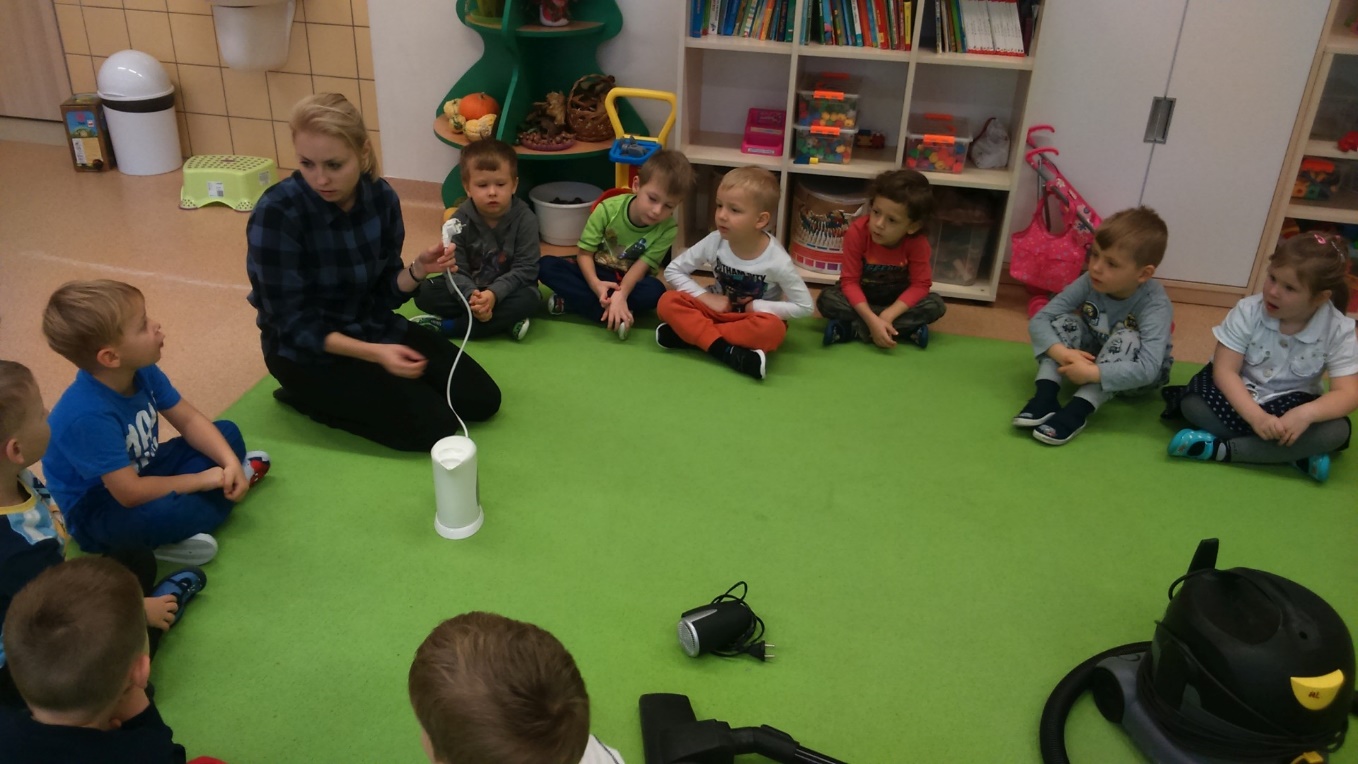 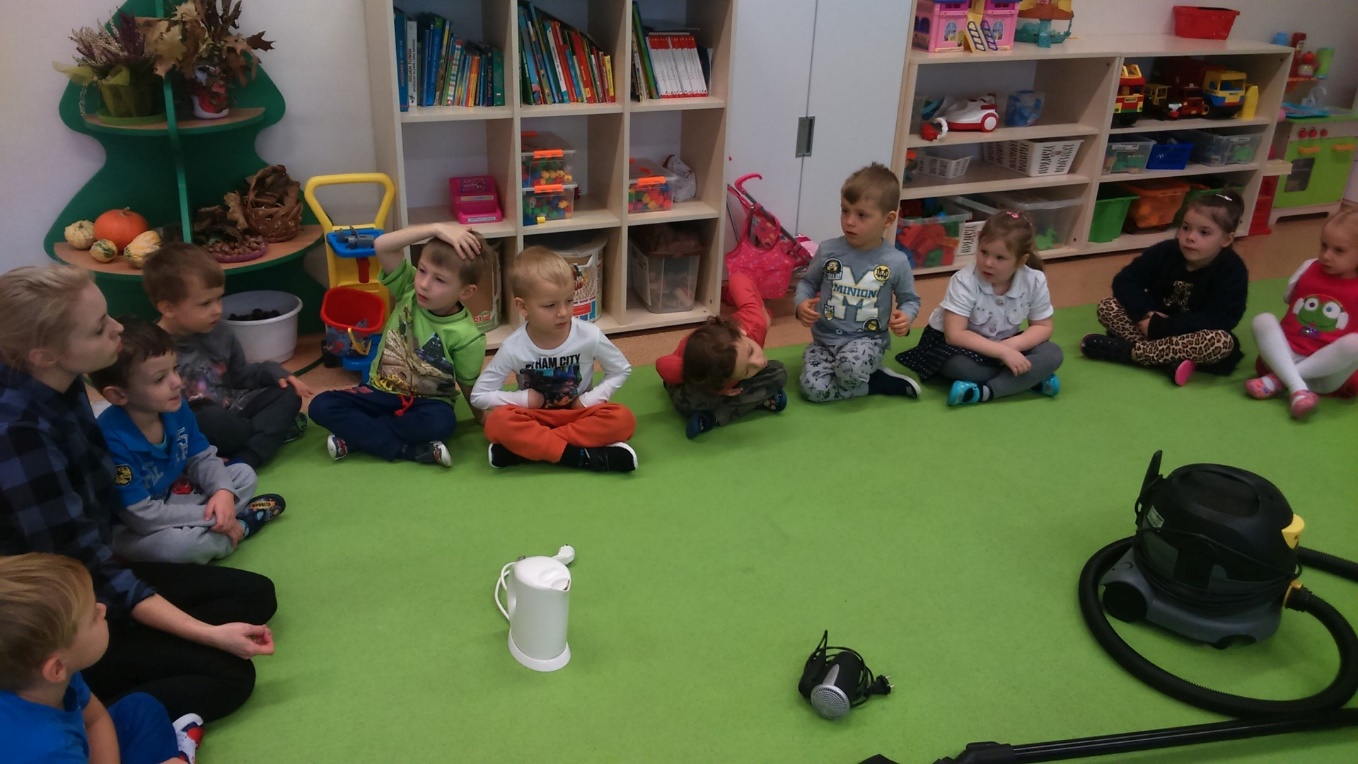 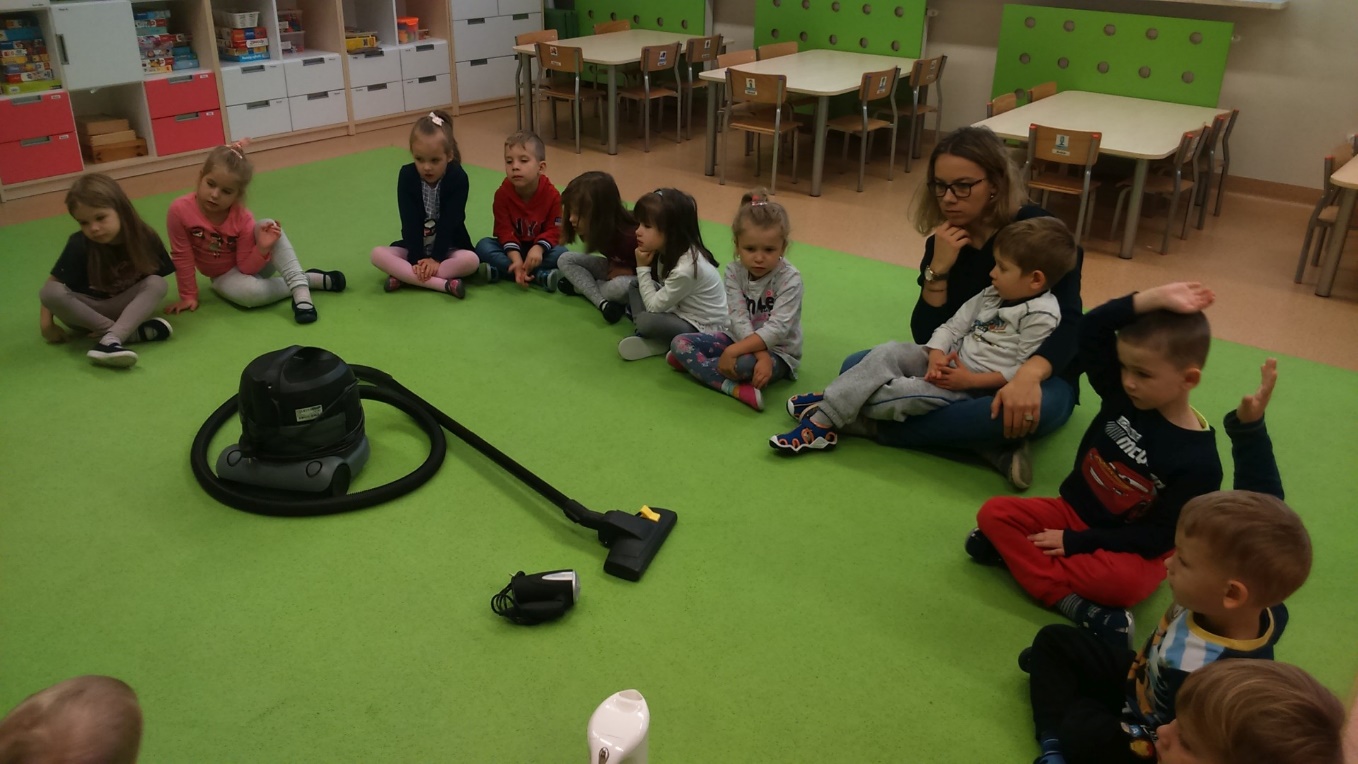 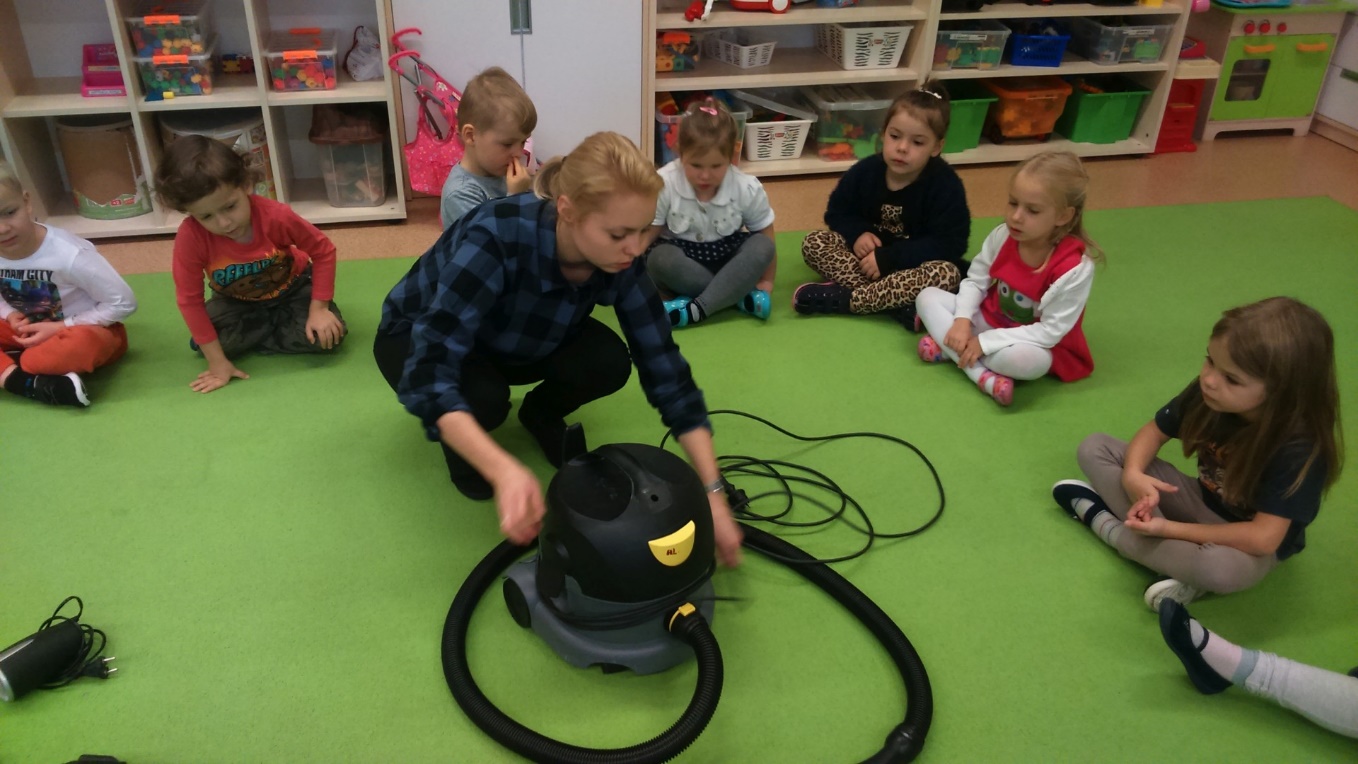 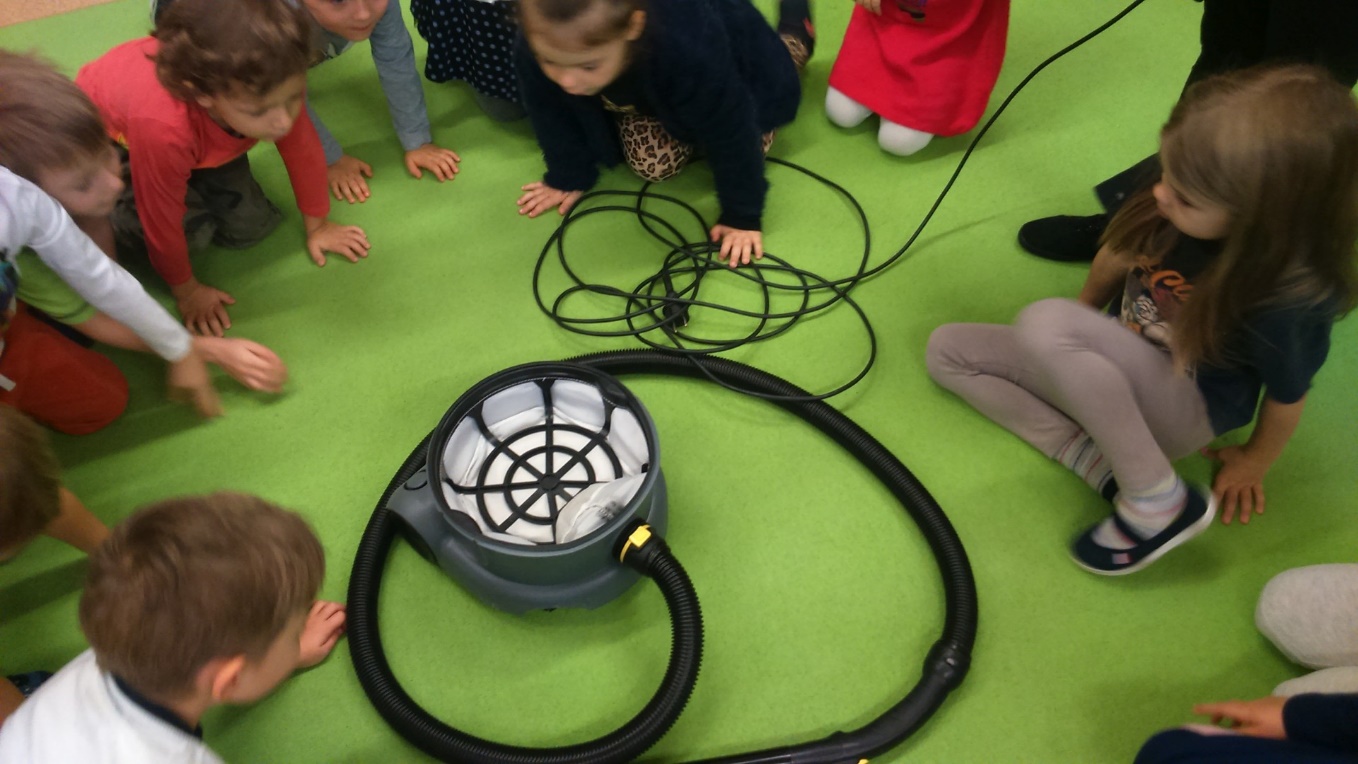 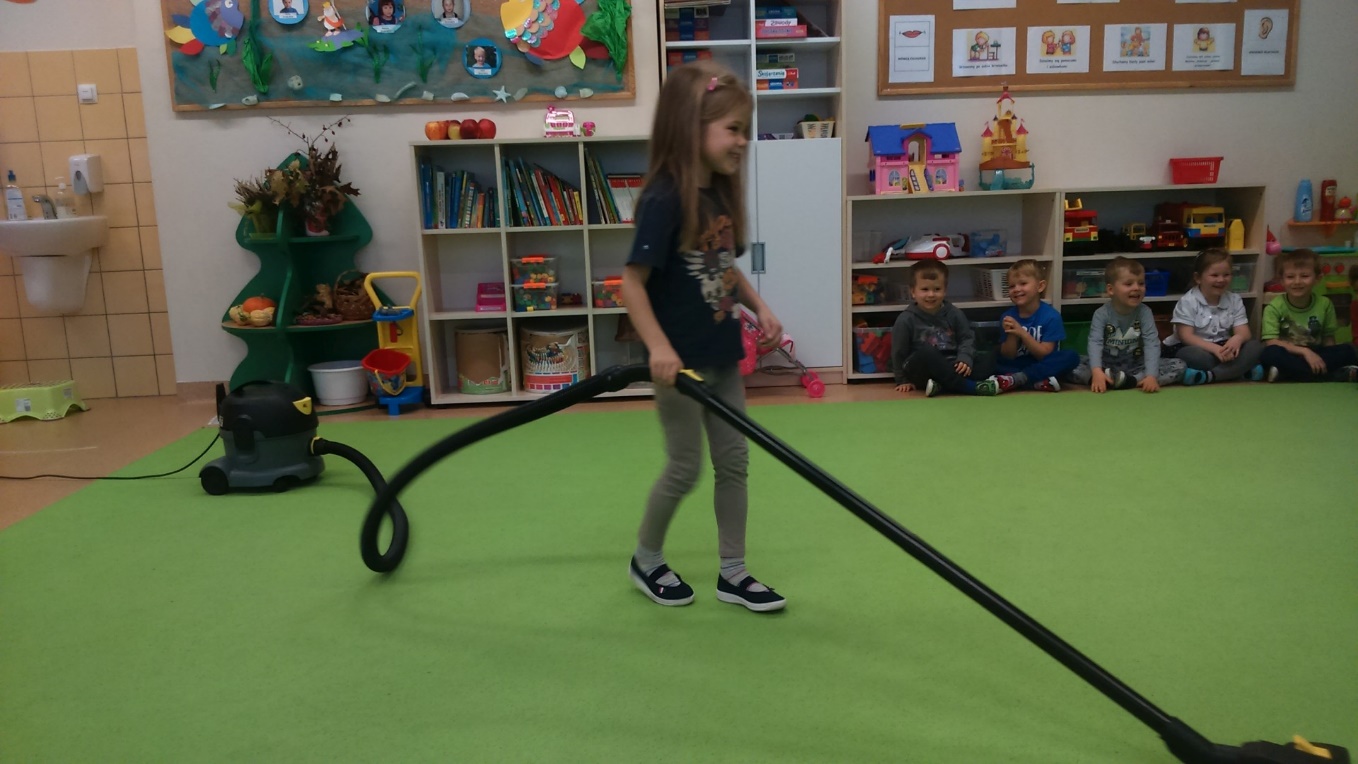 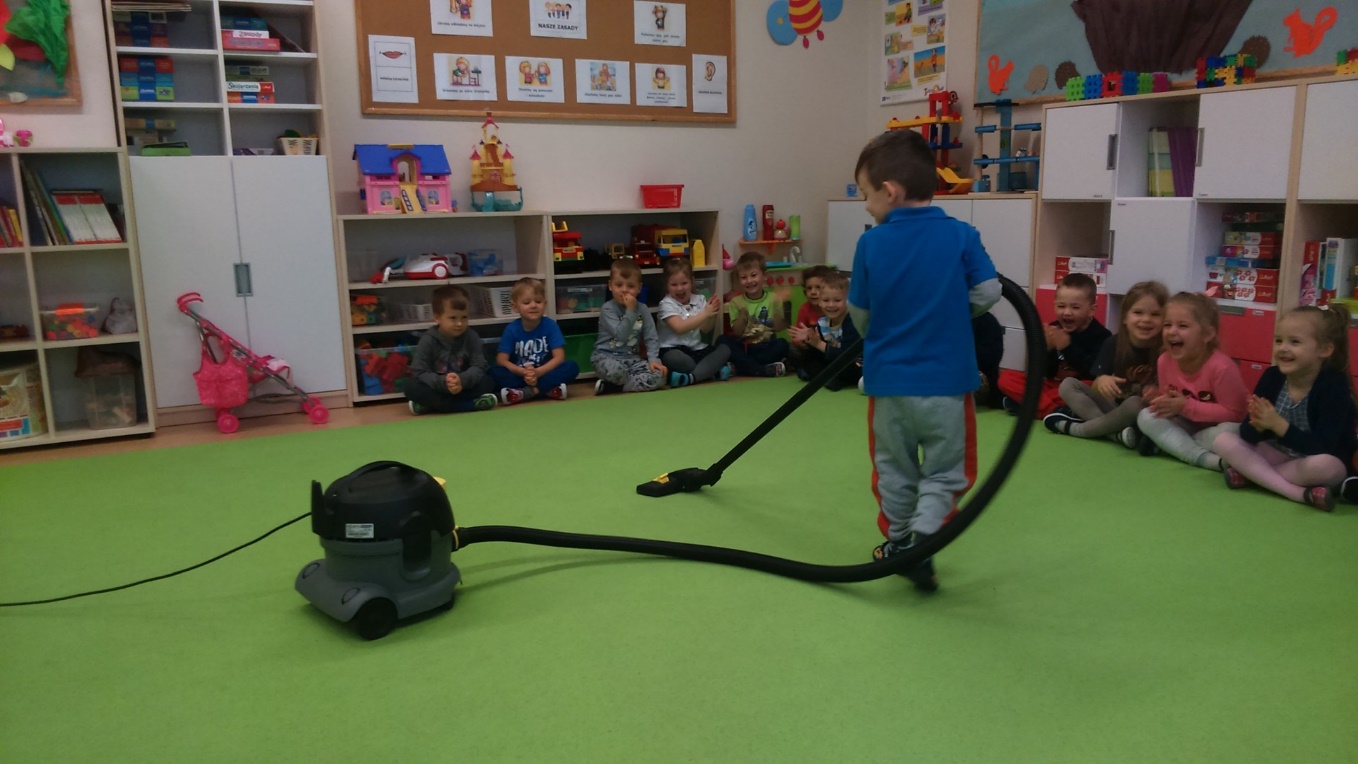 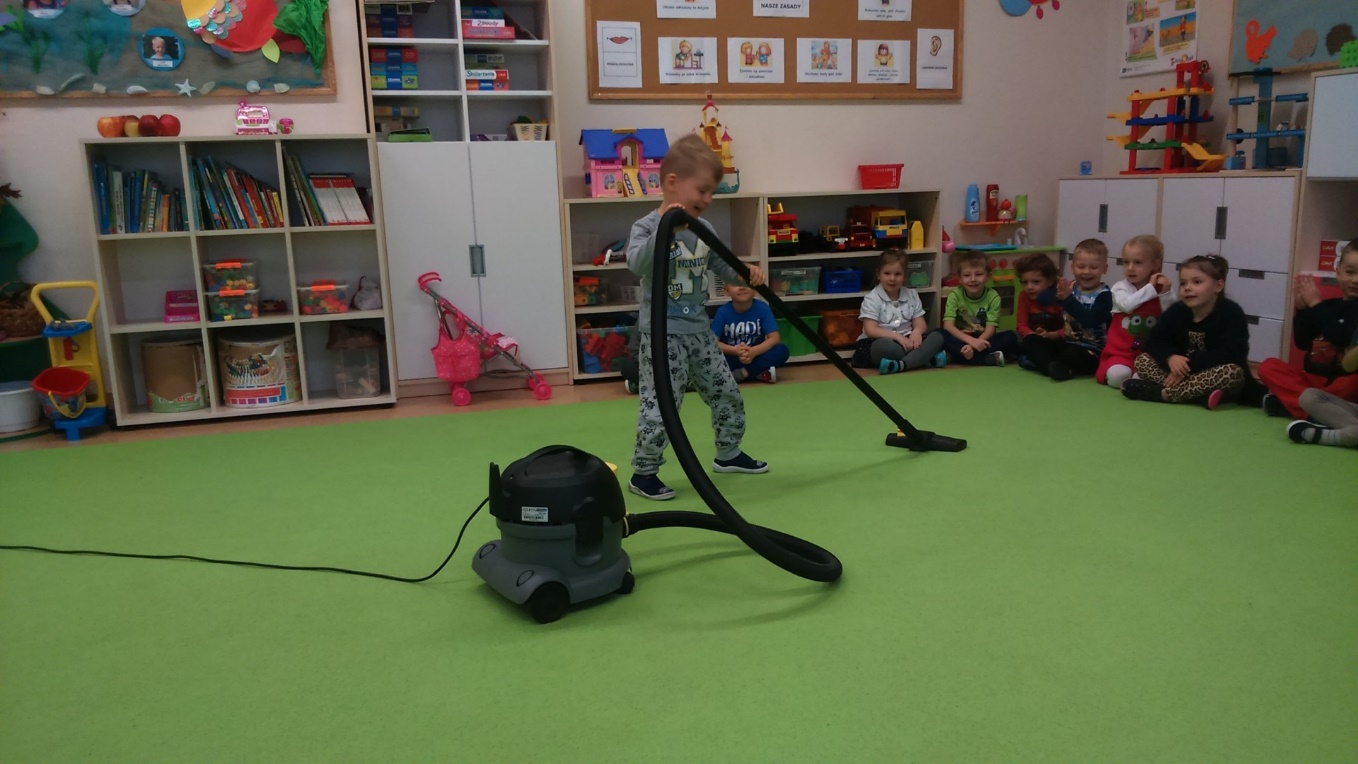 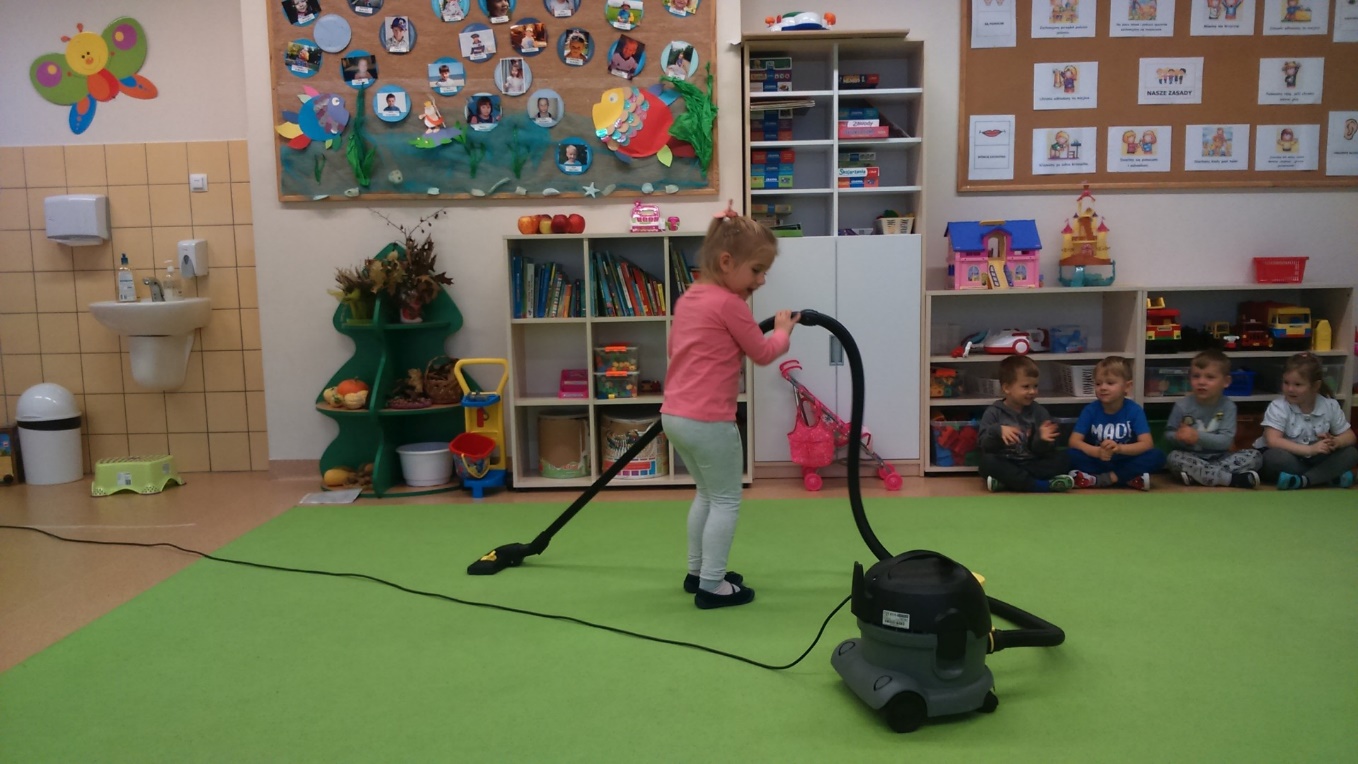 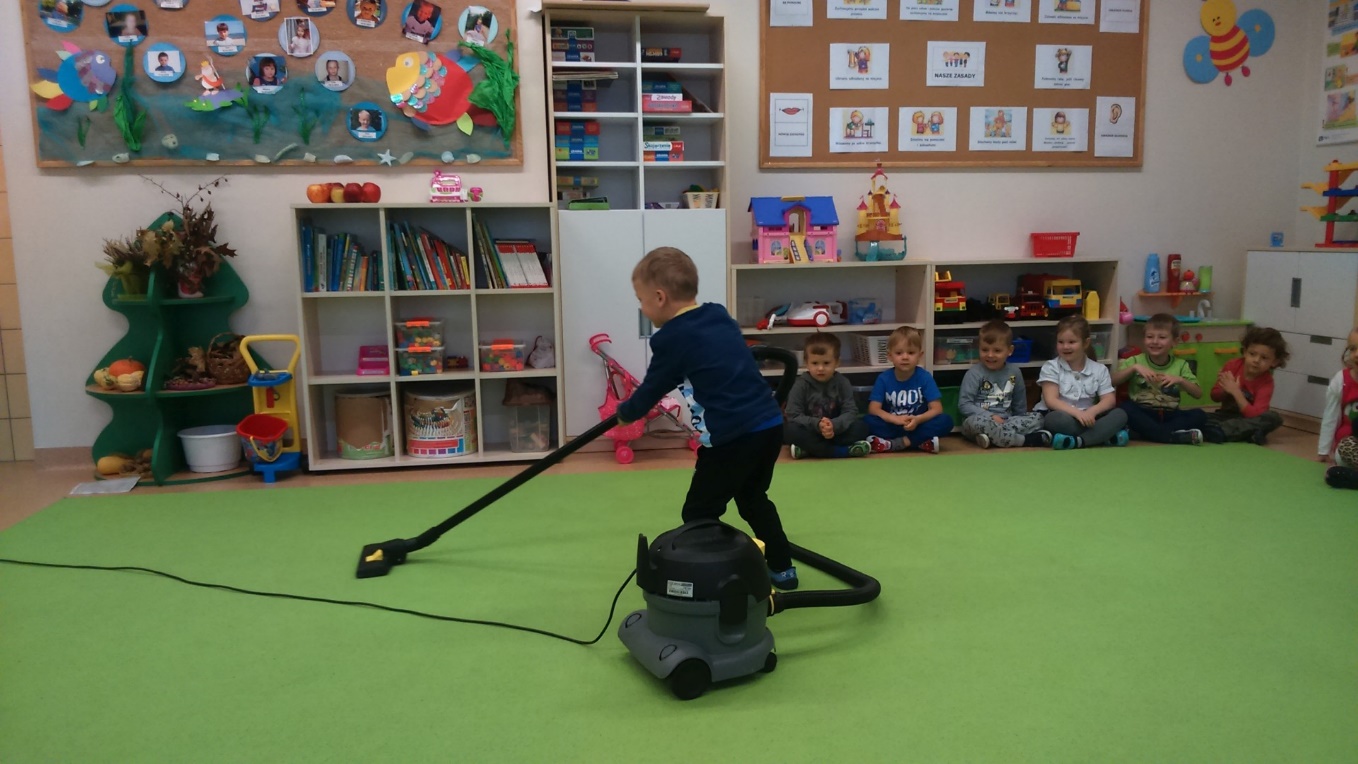 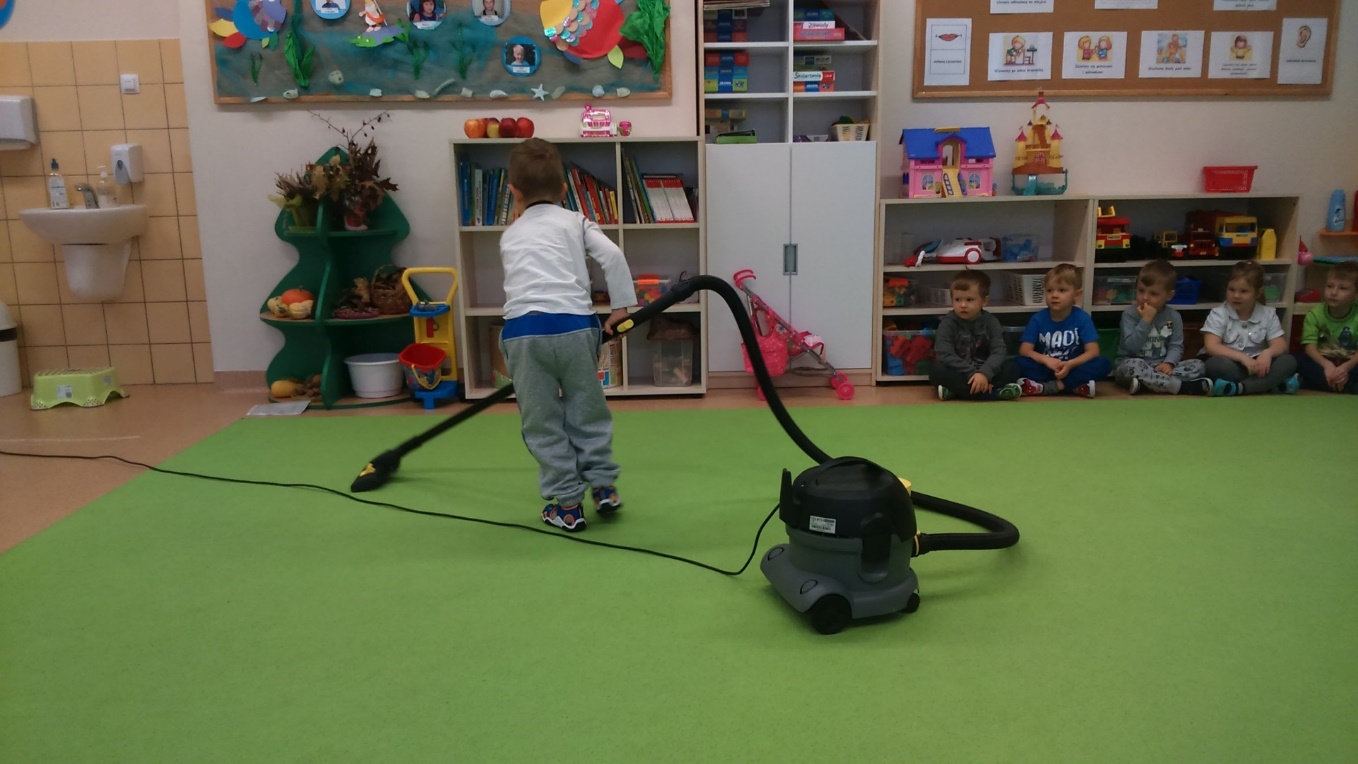 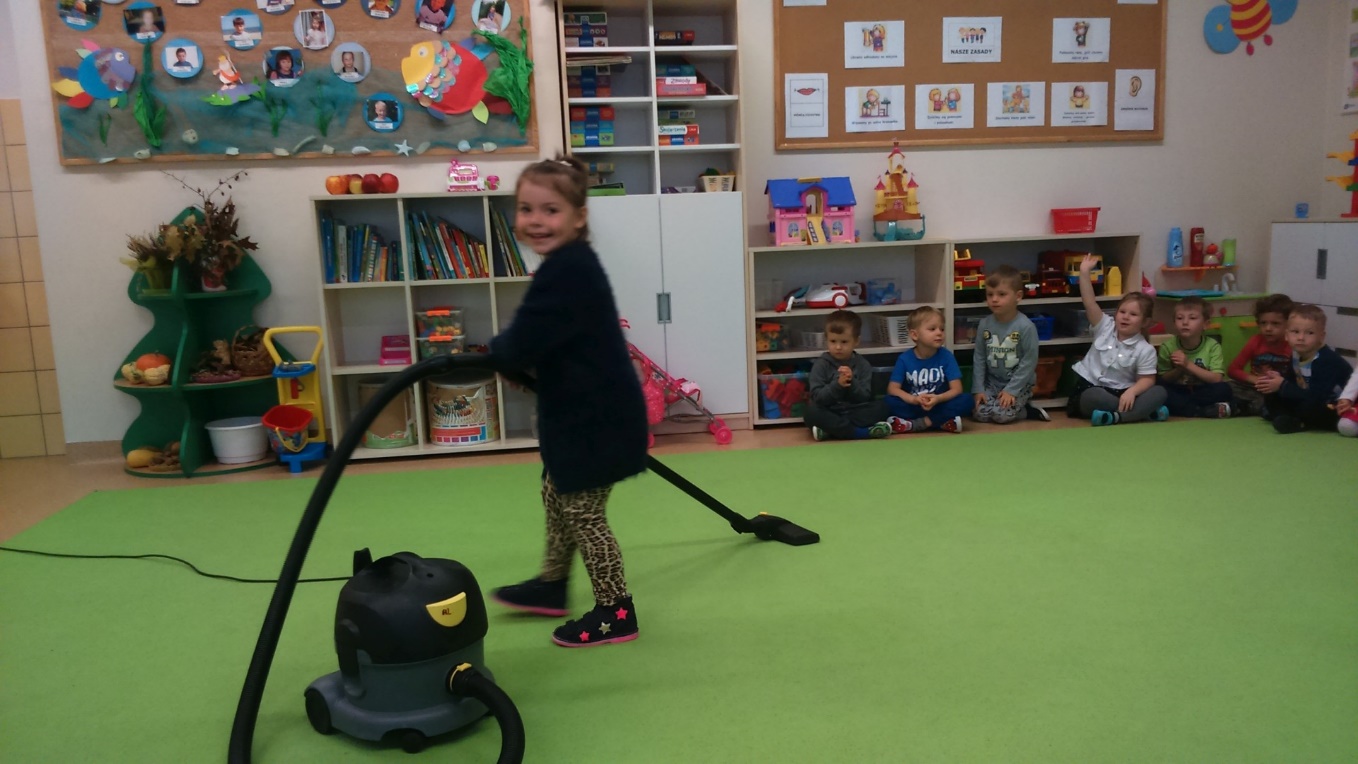 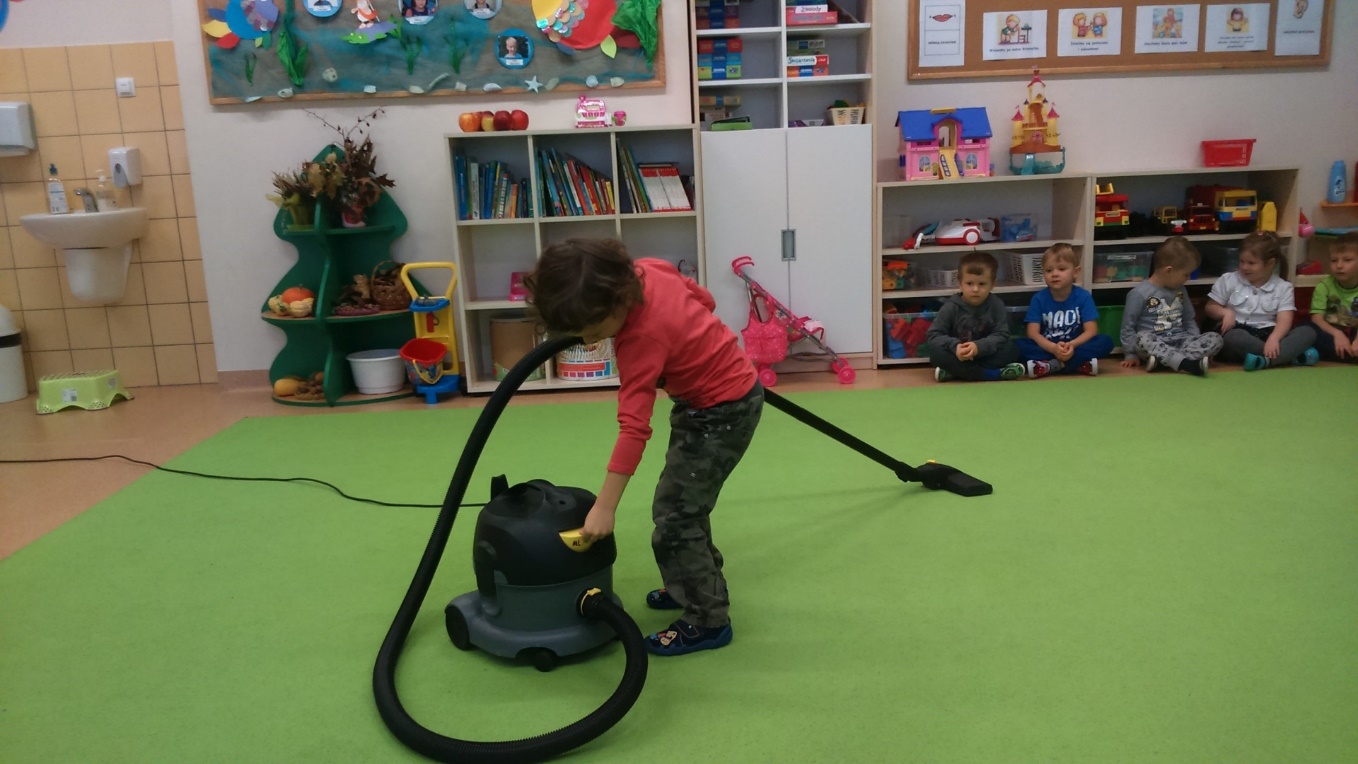 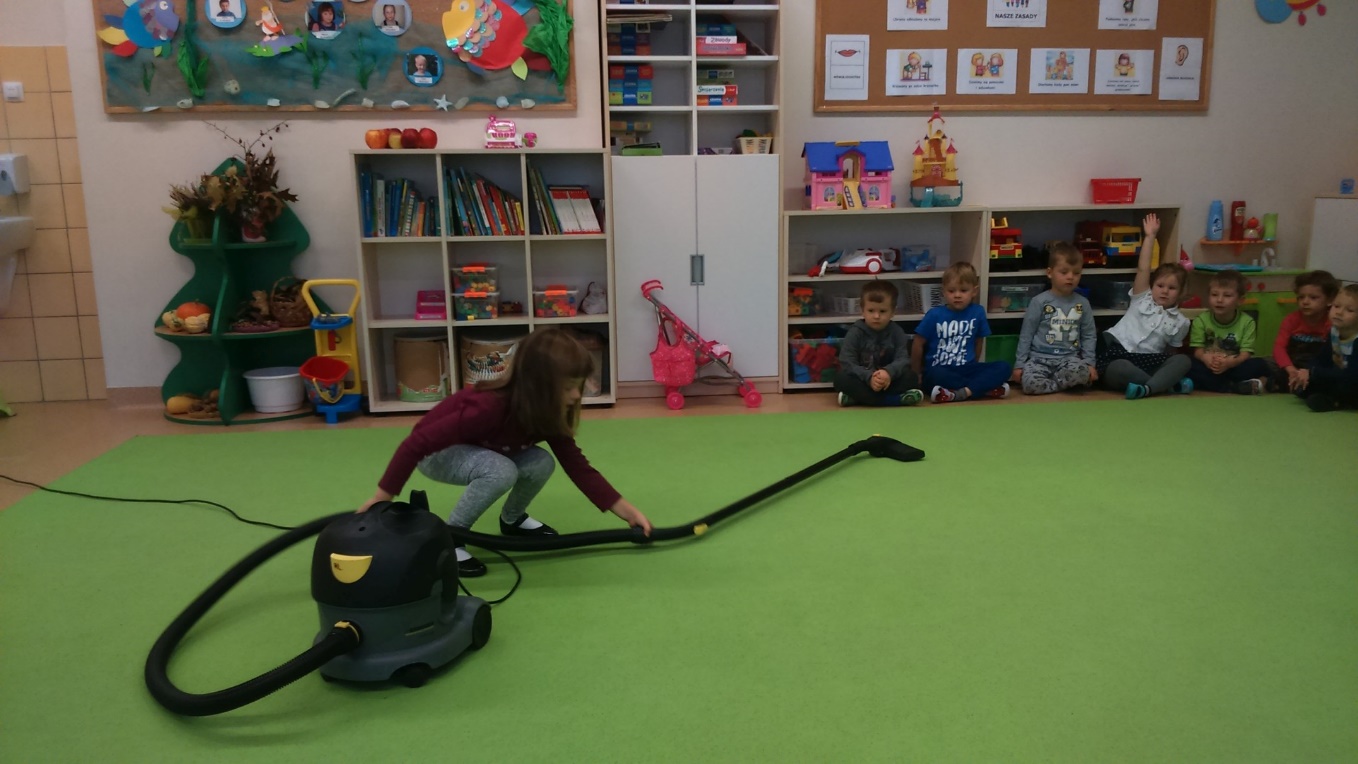 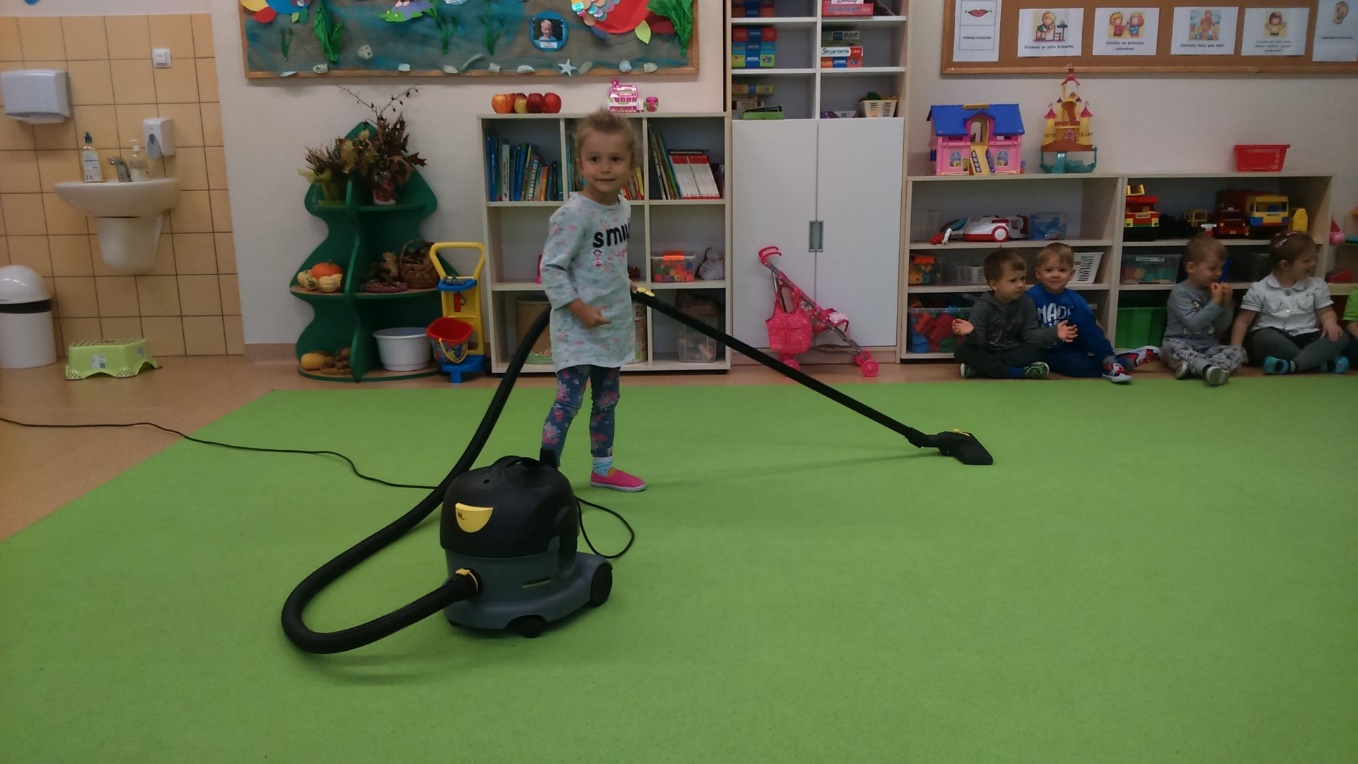 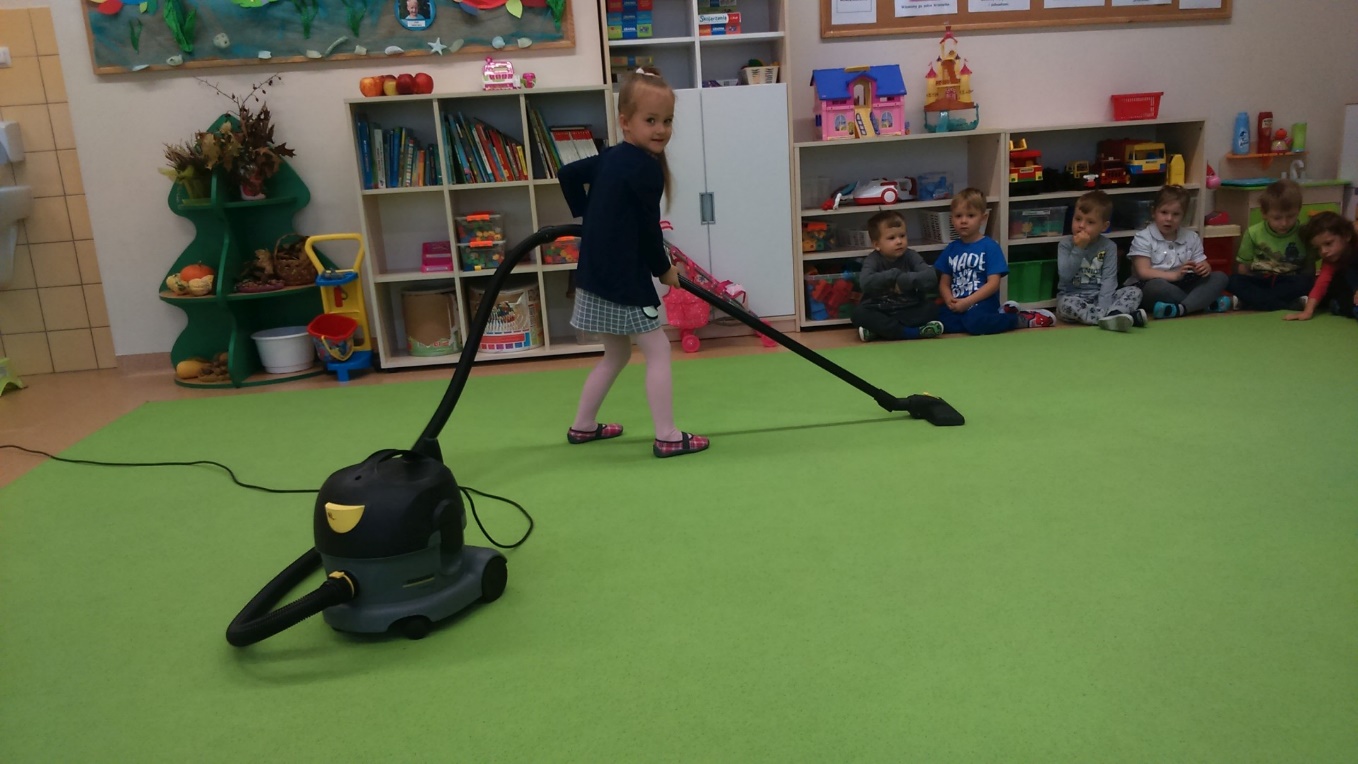 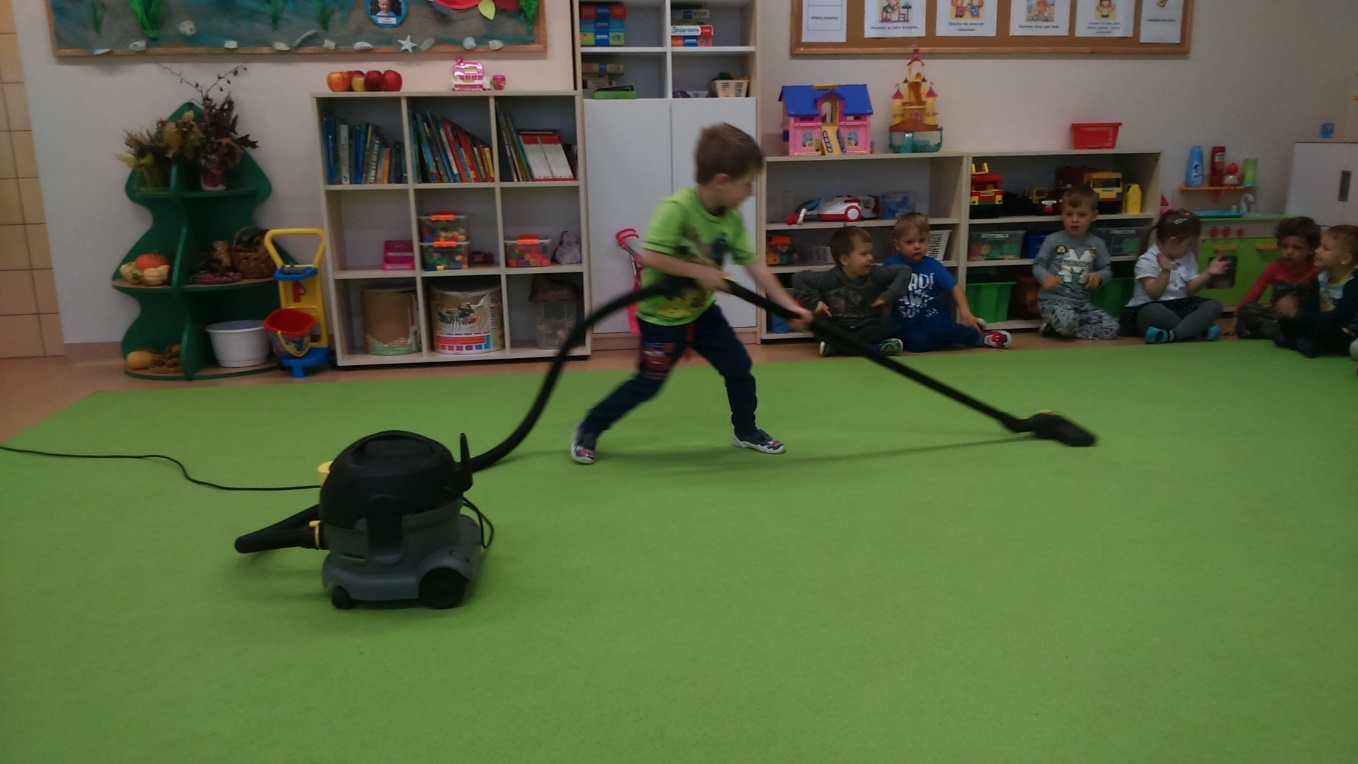 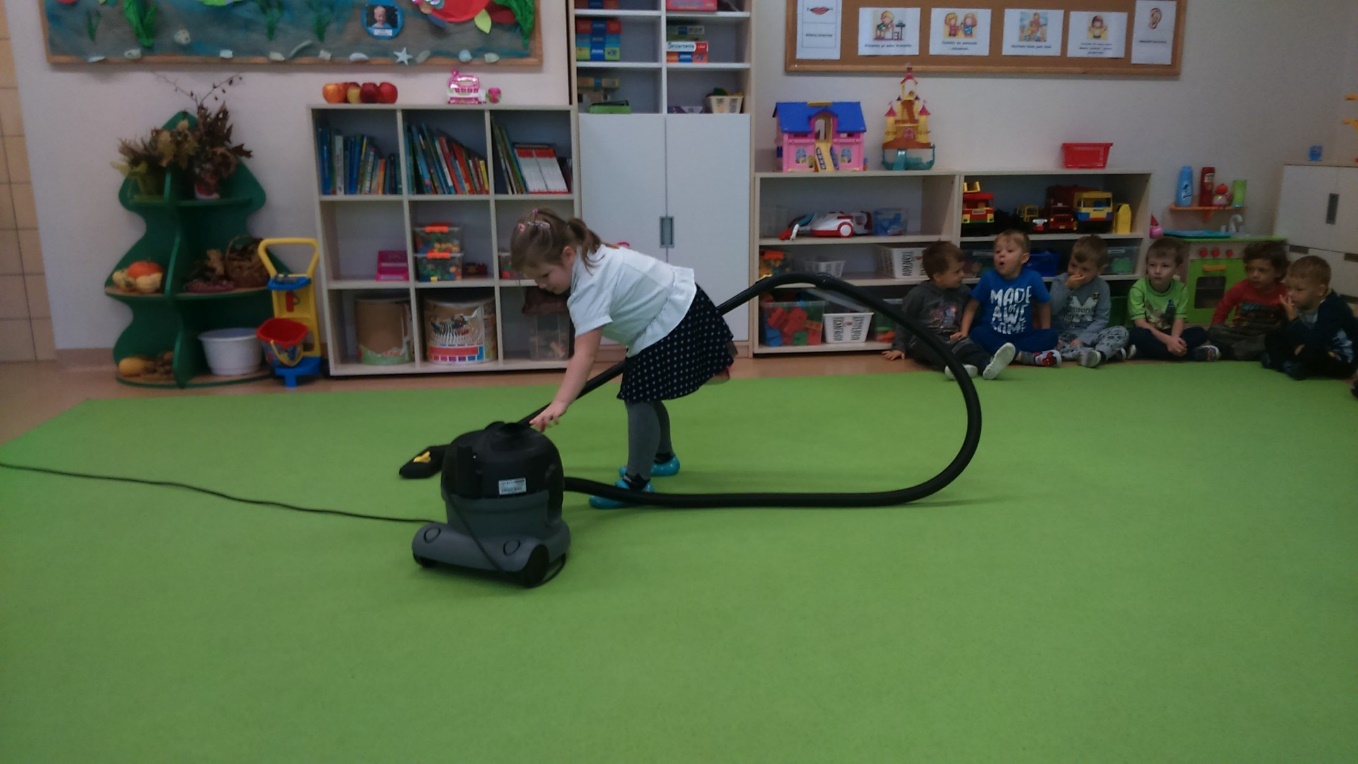 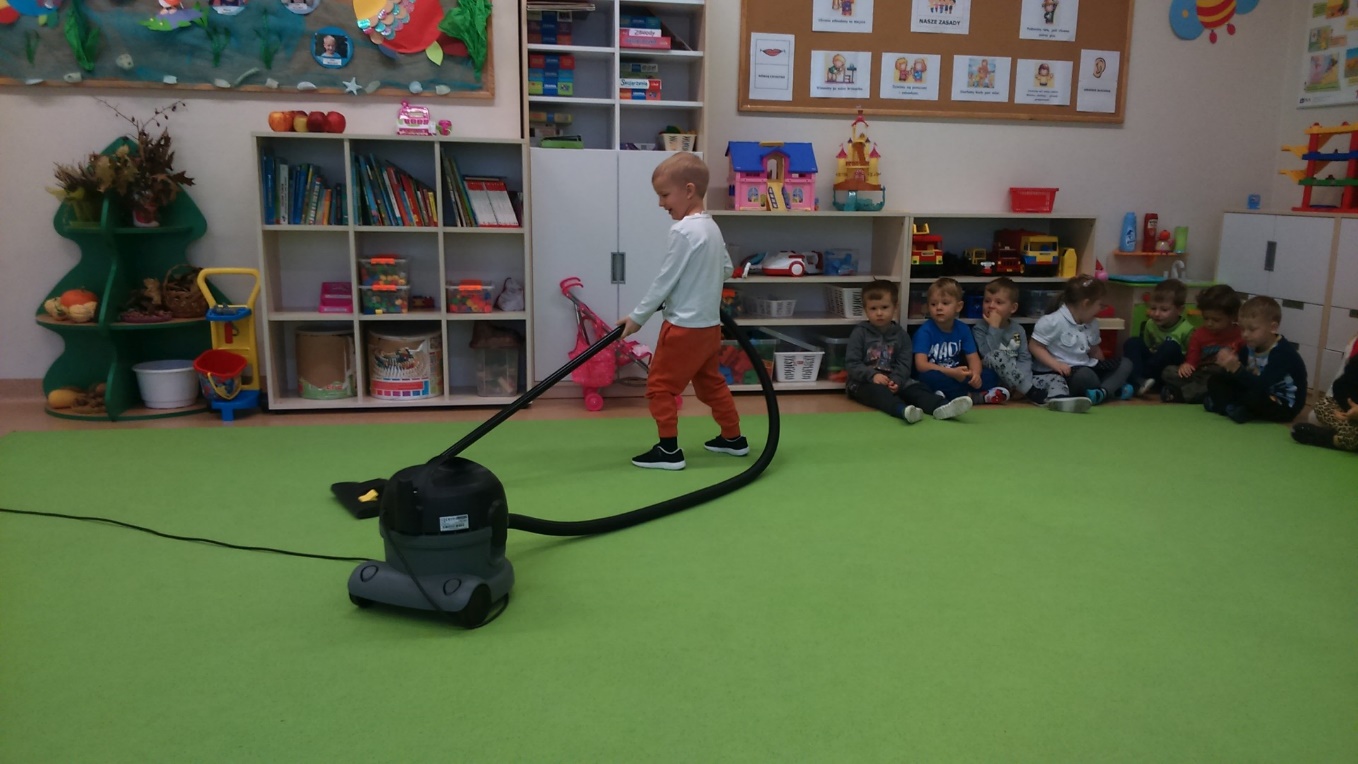 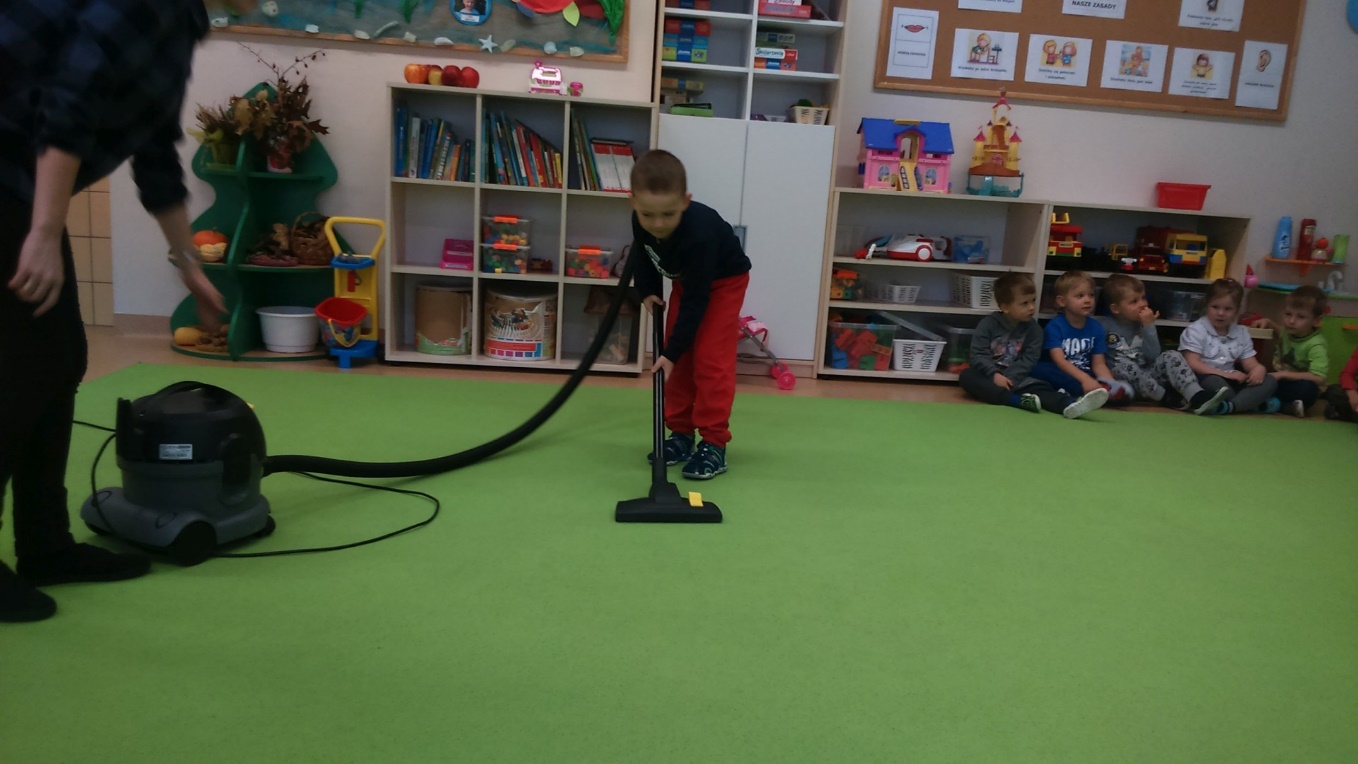 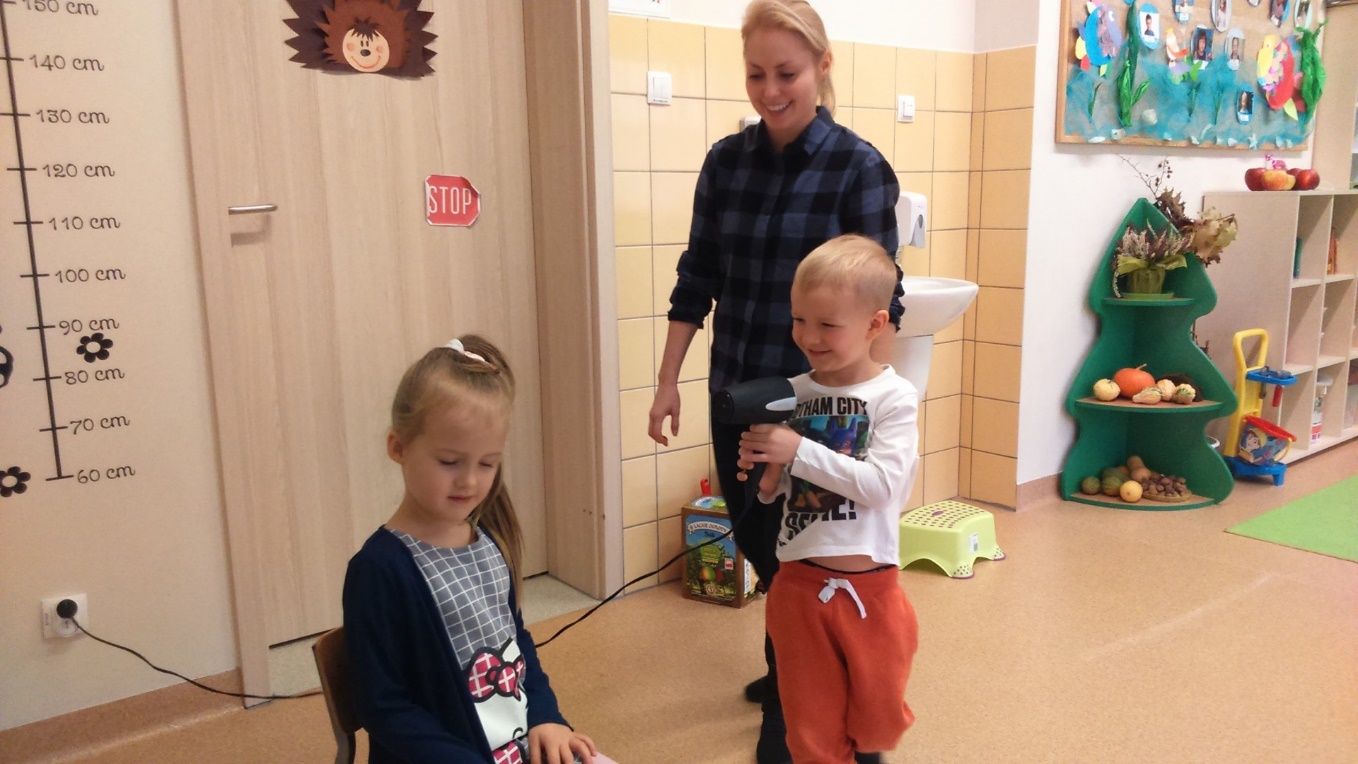 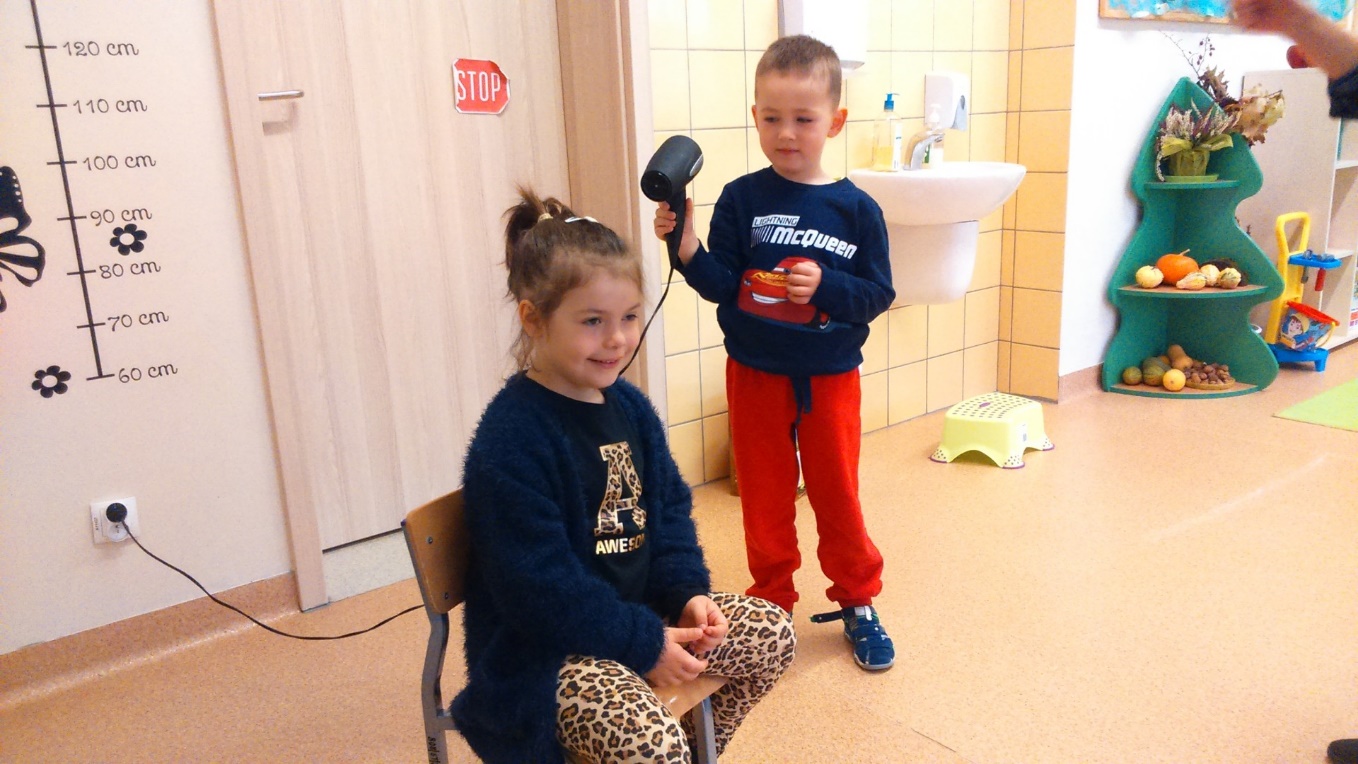 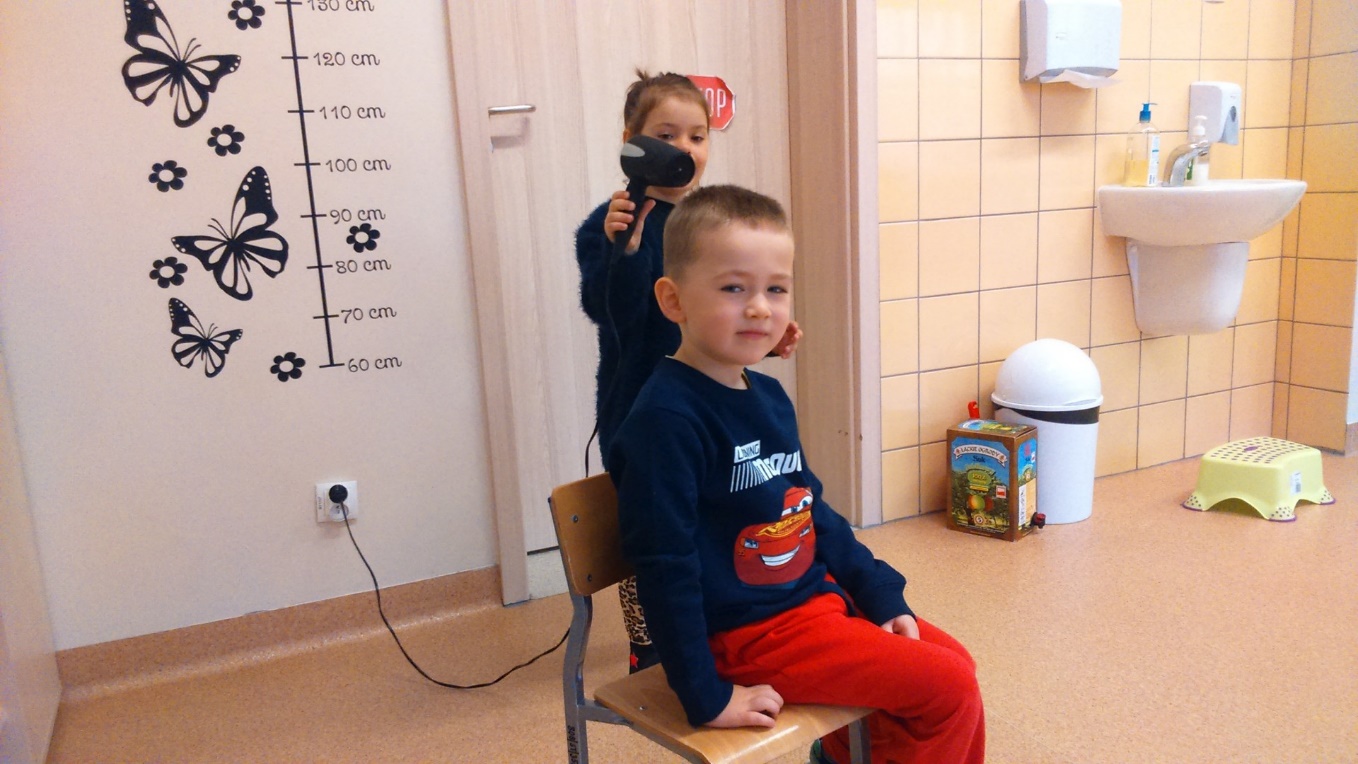 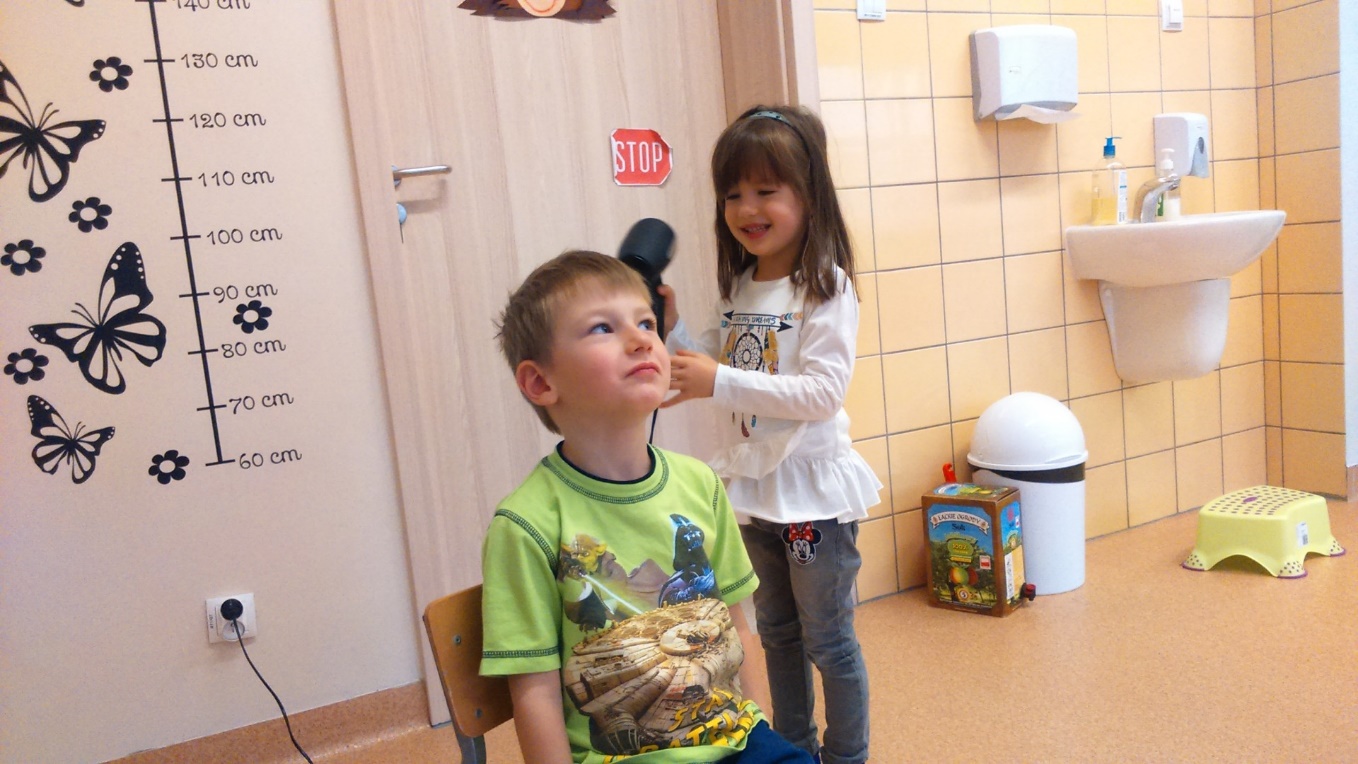 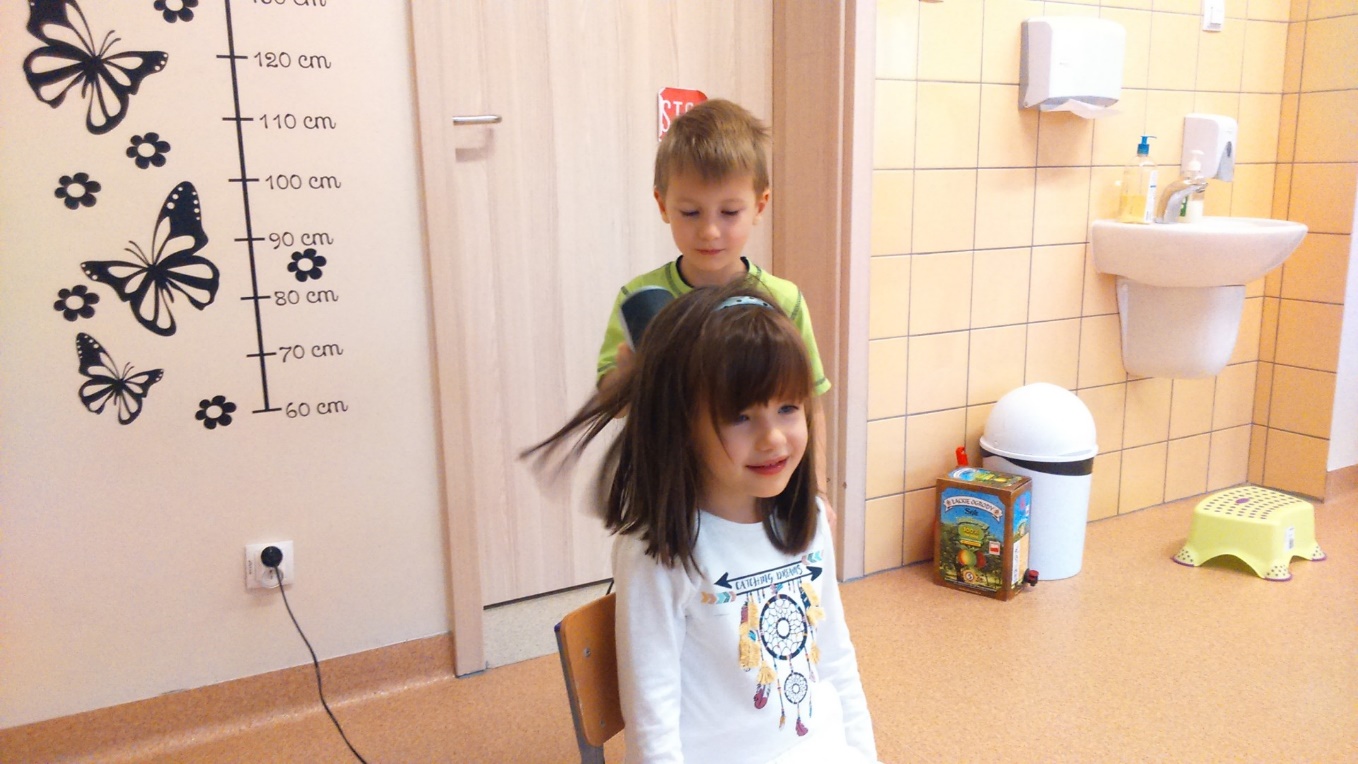 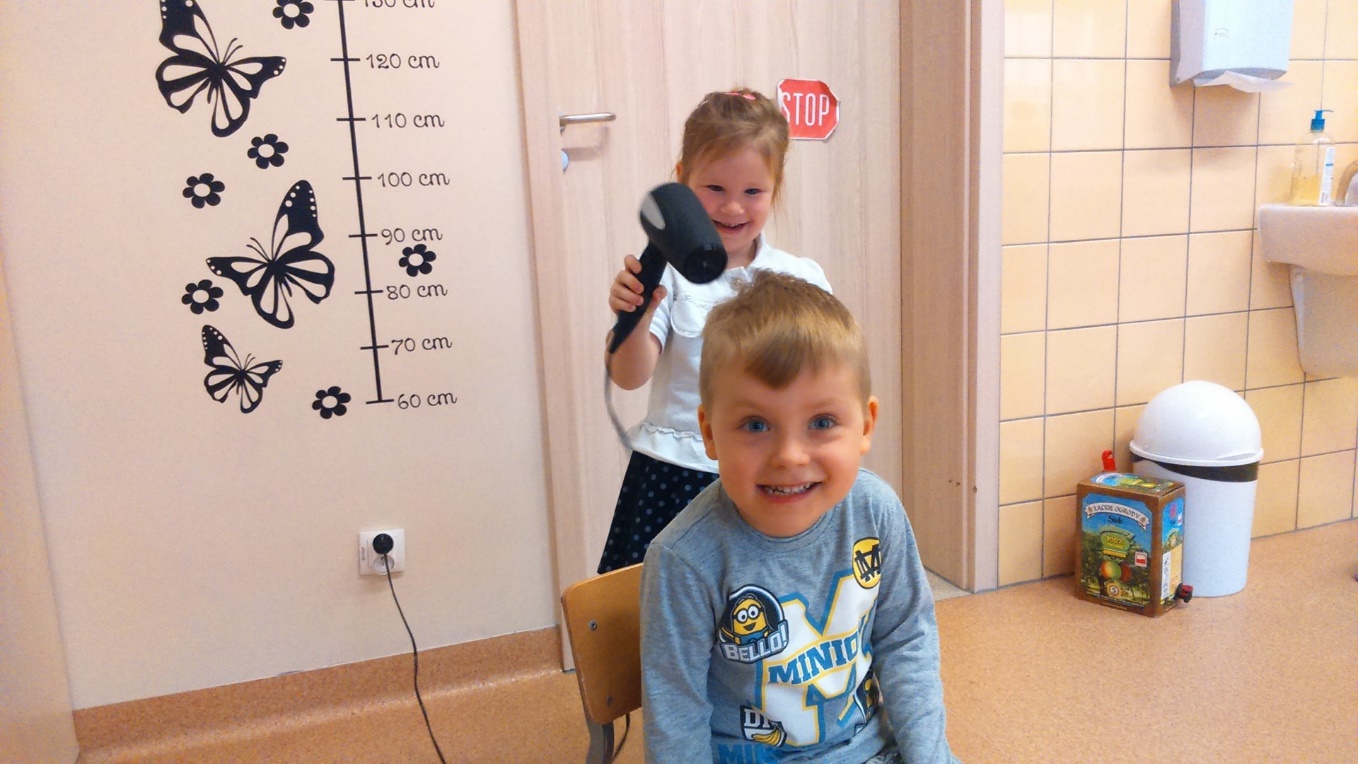 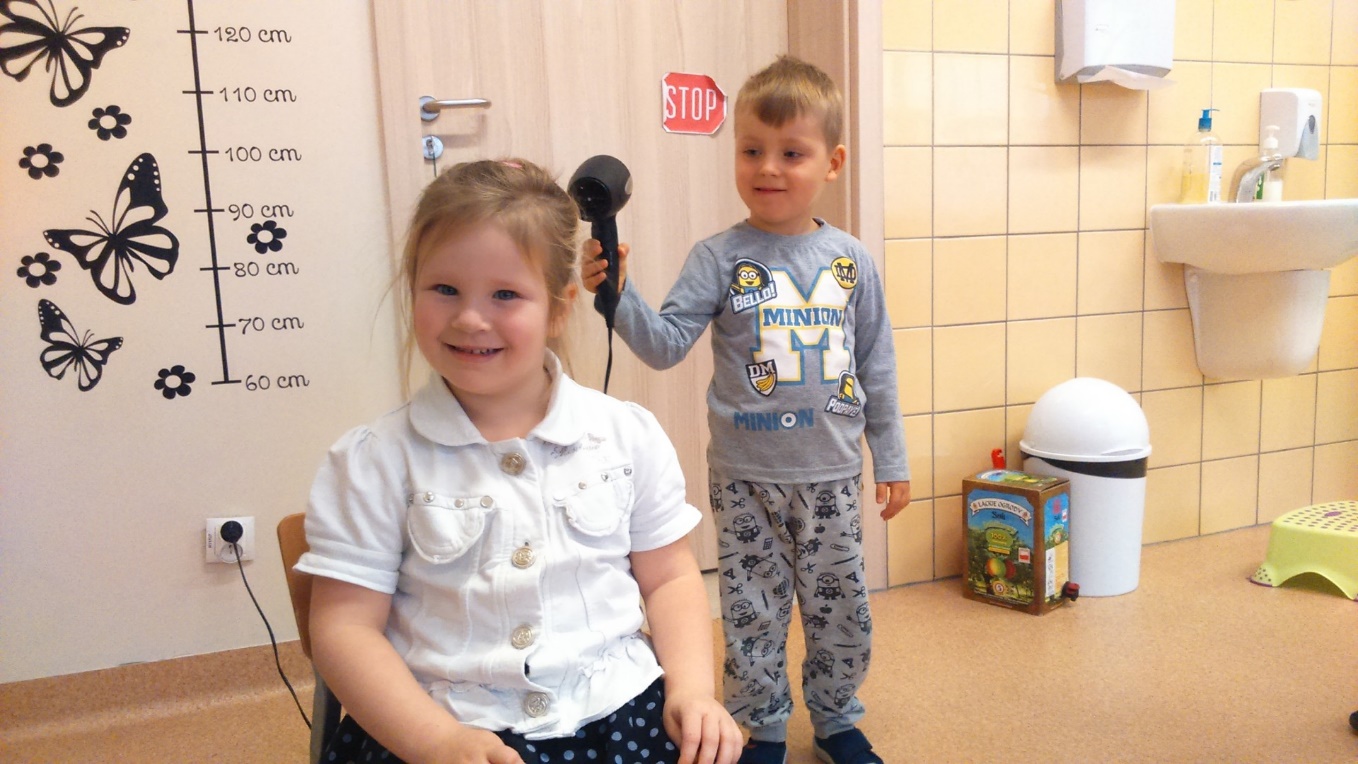 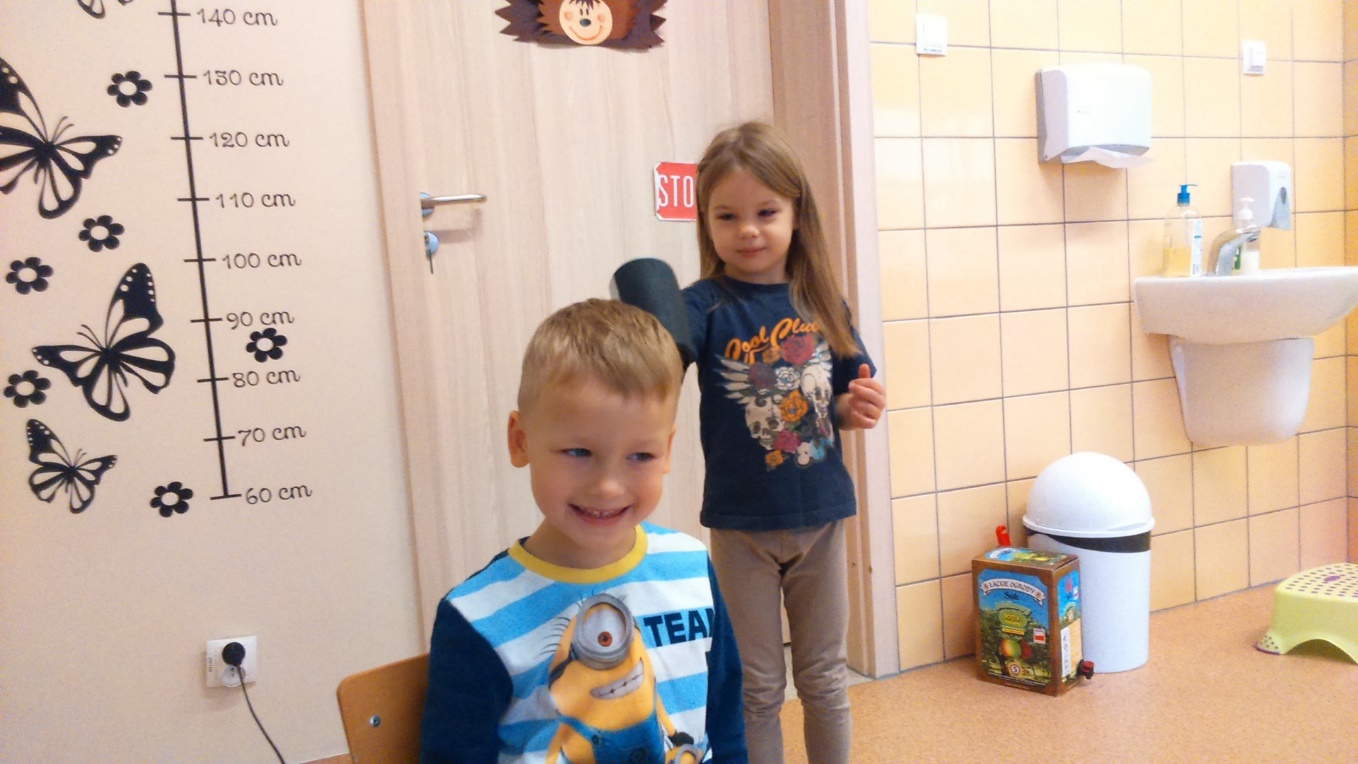 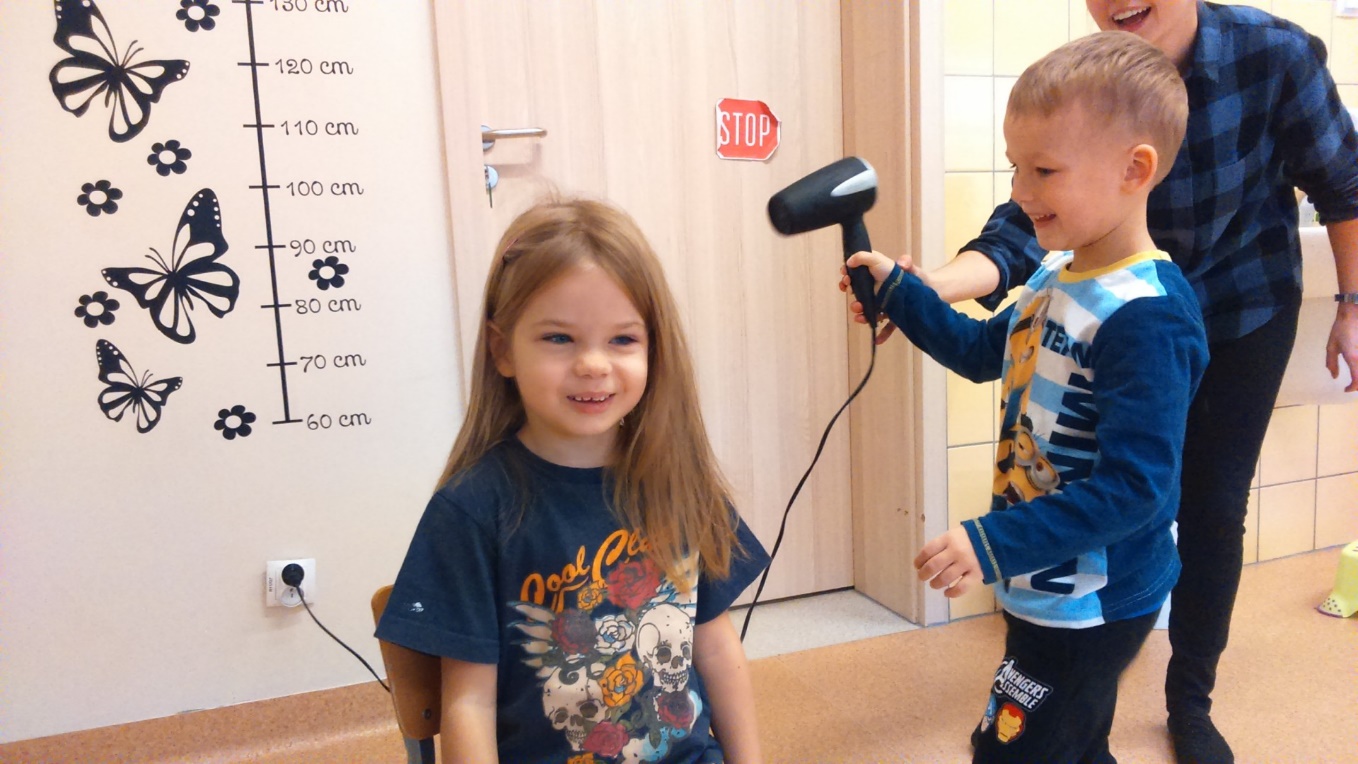 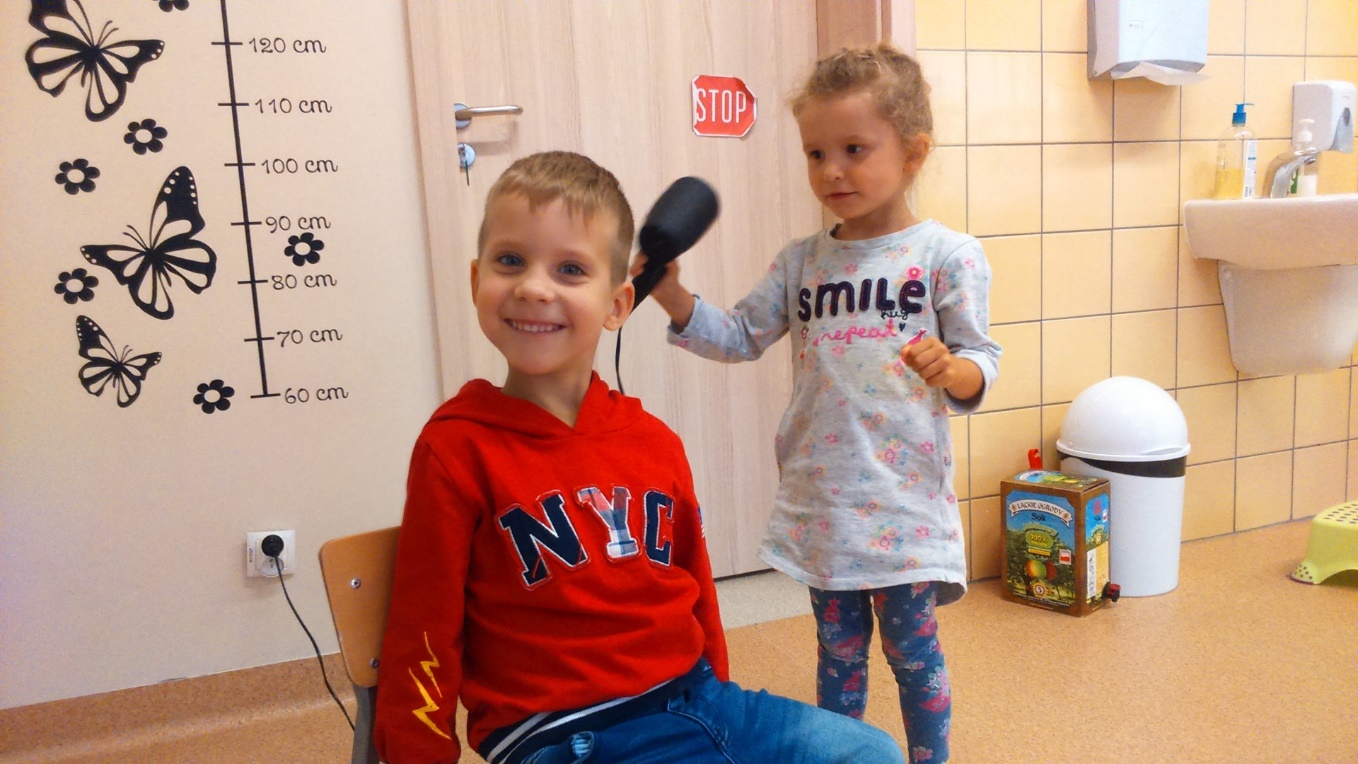 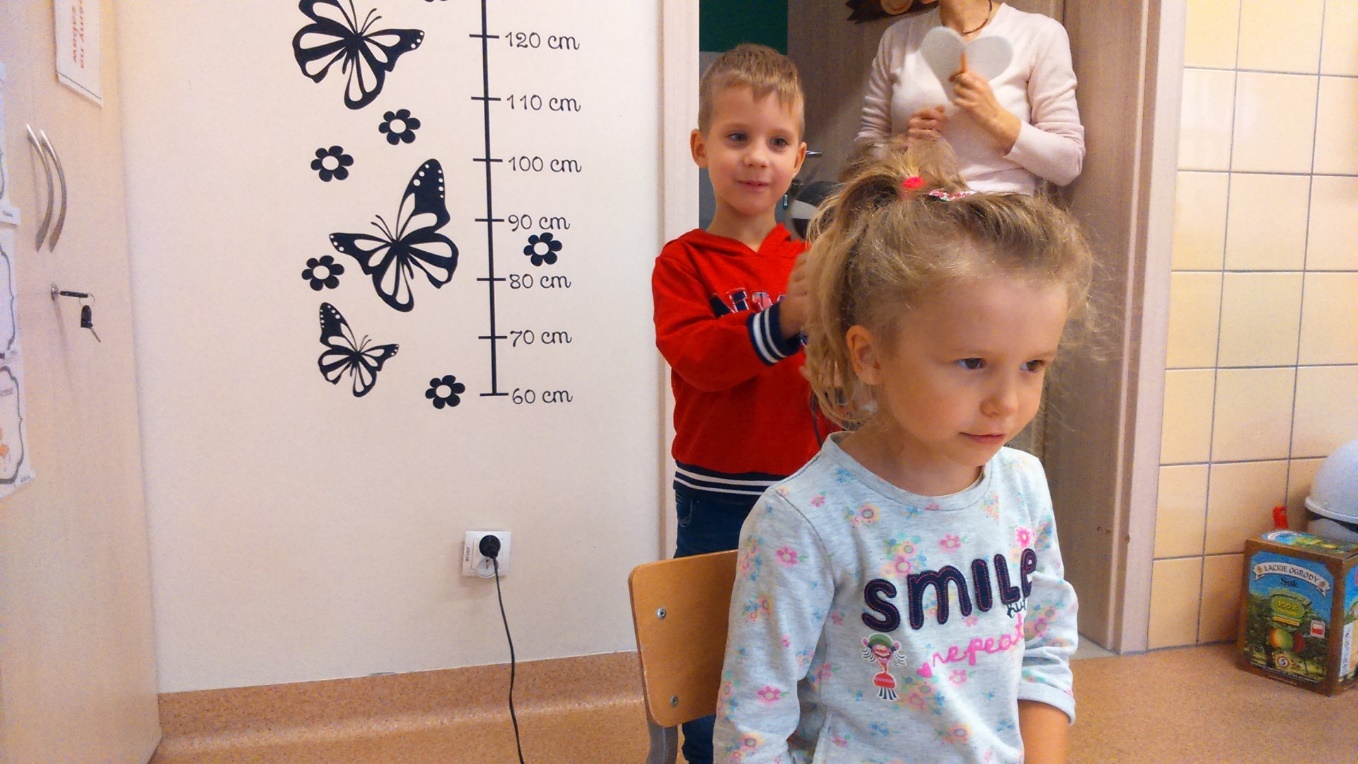 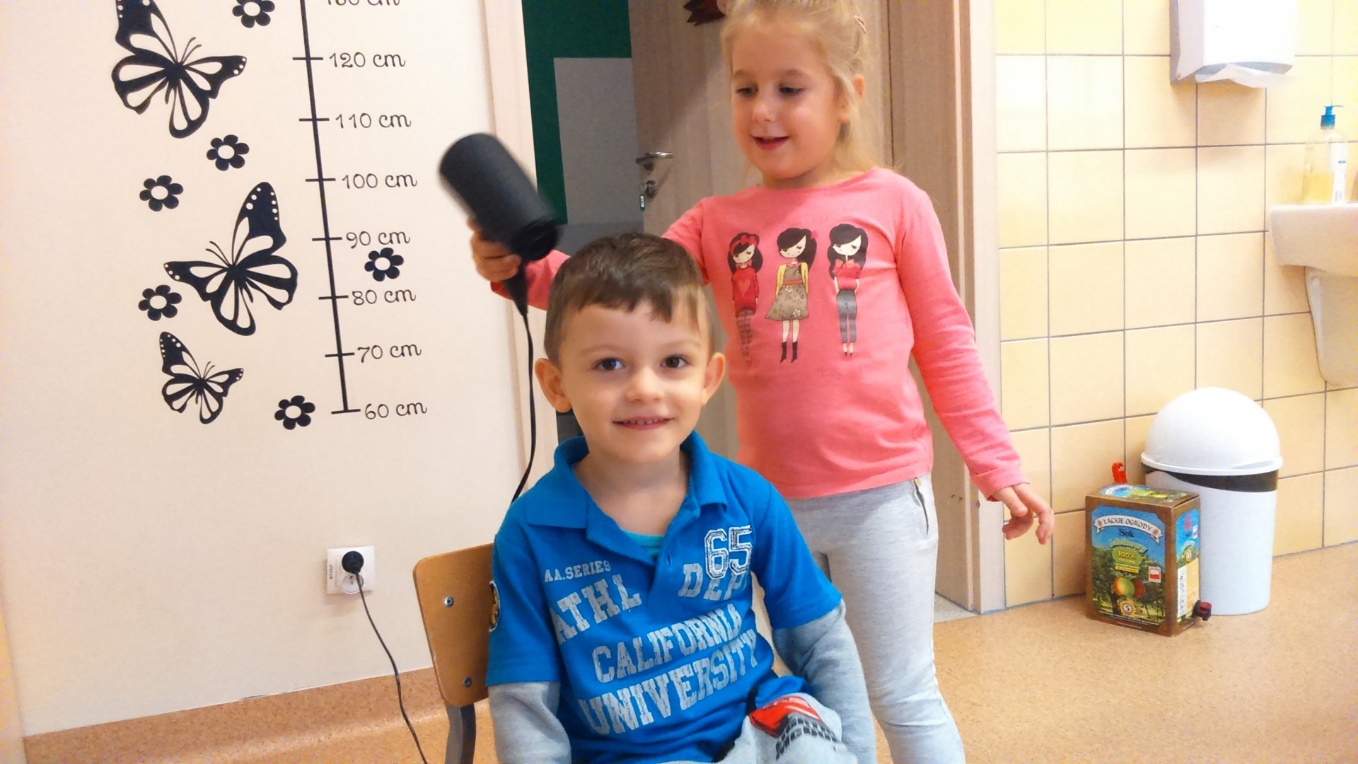 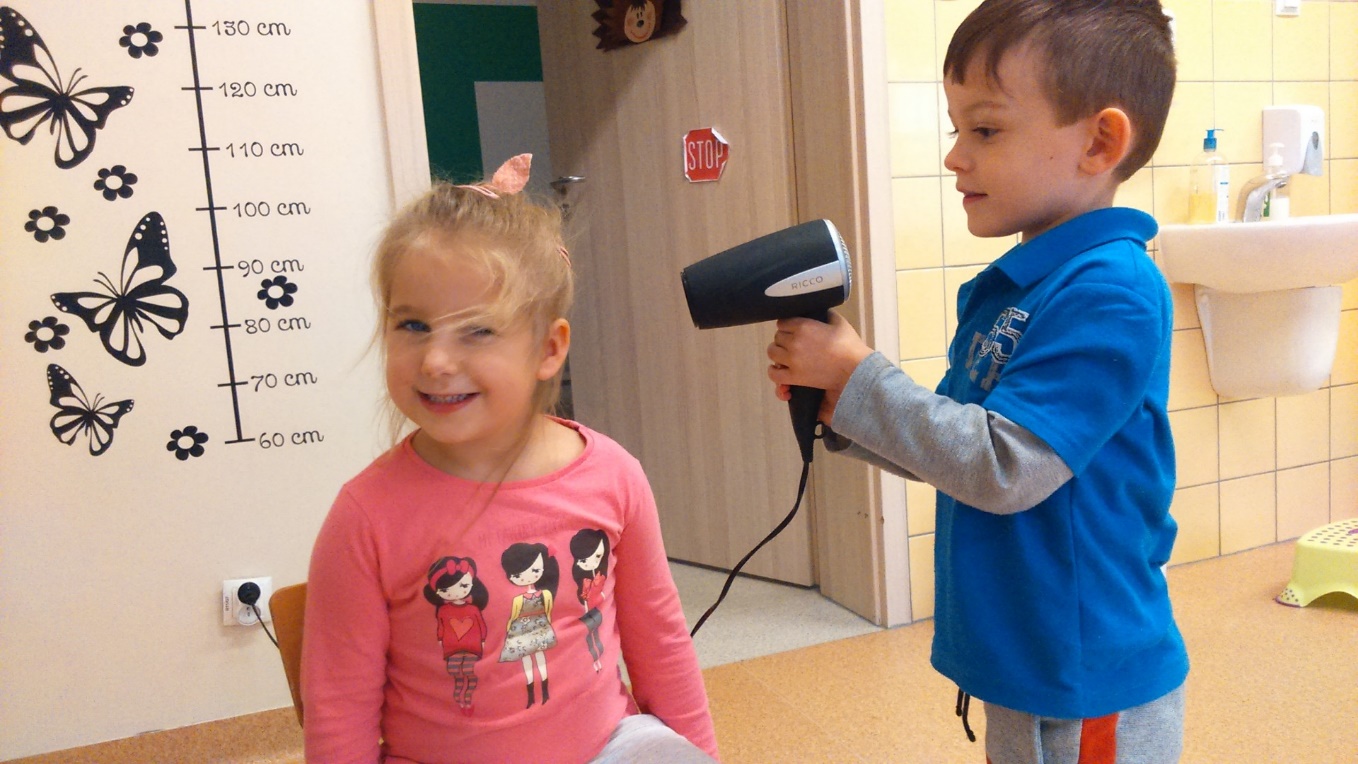 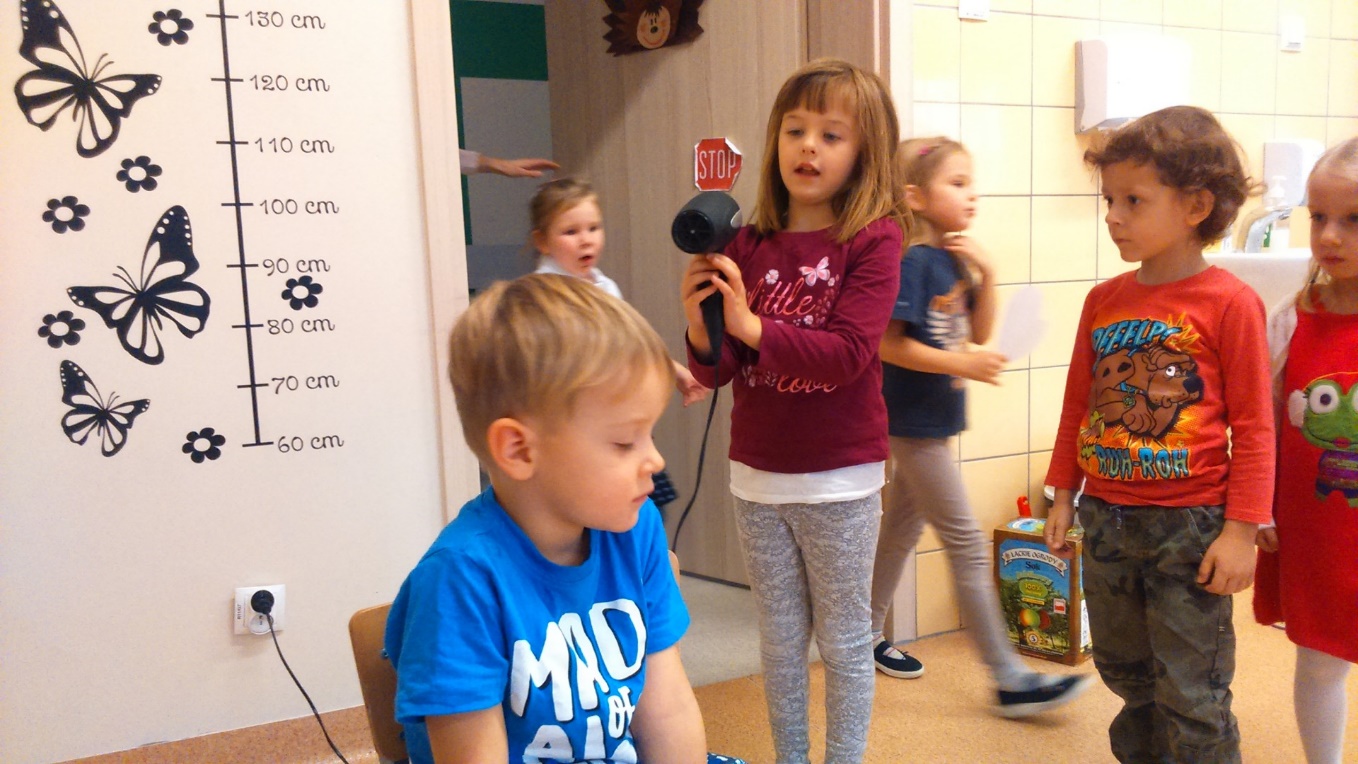 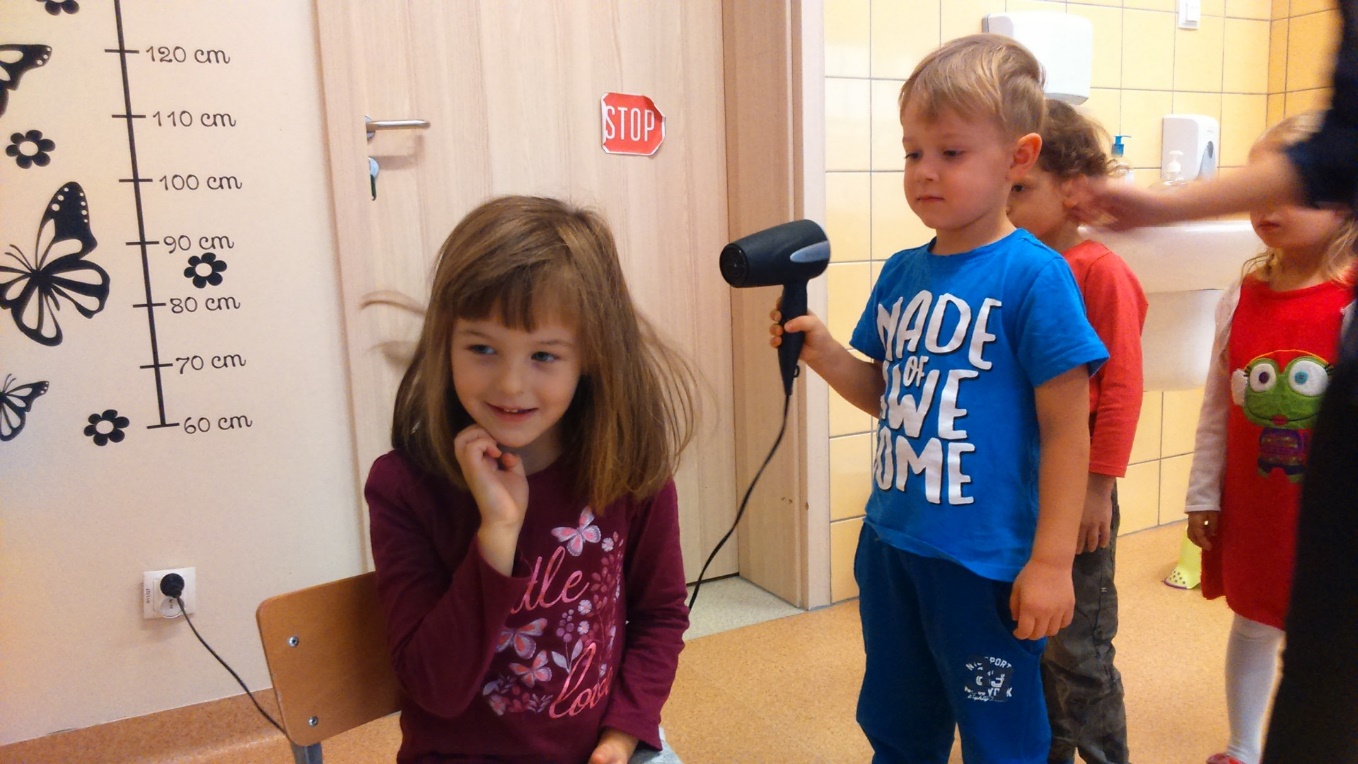 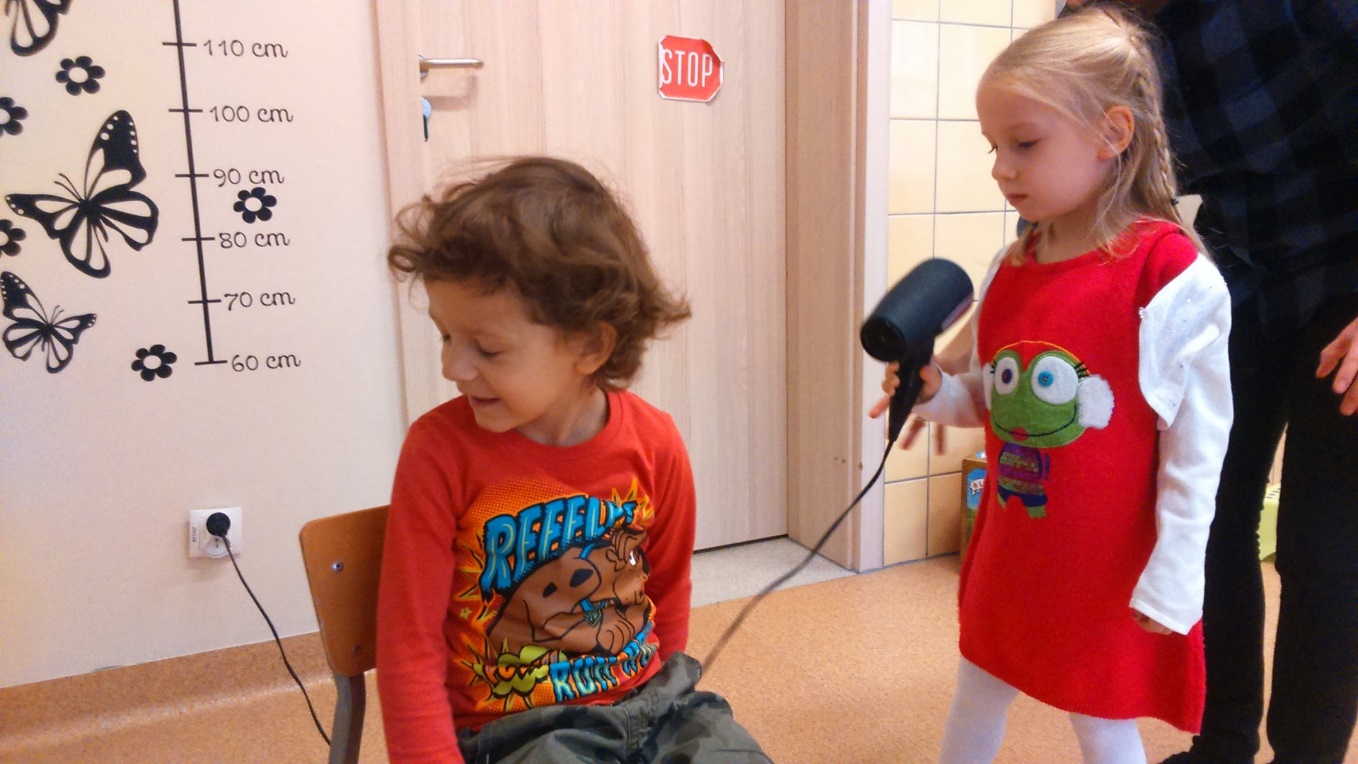 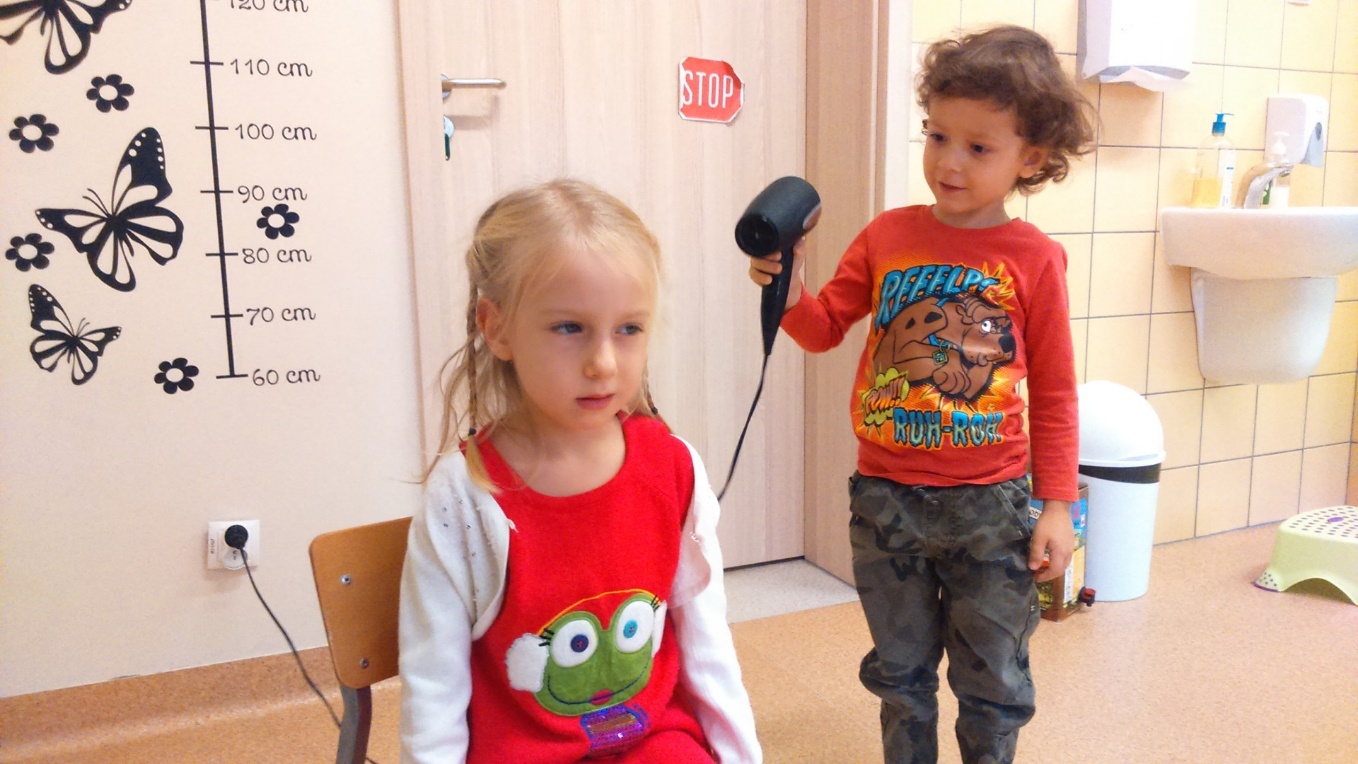 autor: Magdalena Wyszogrodzka